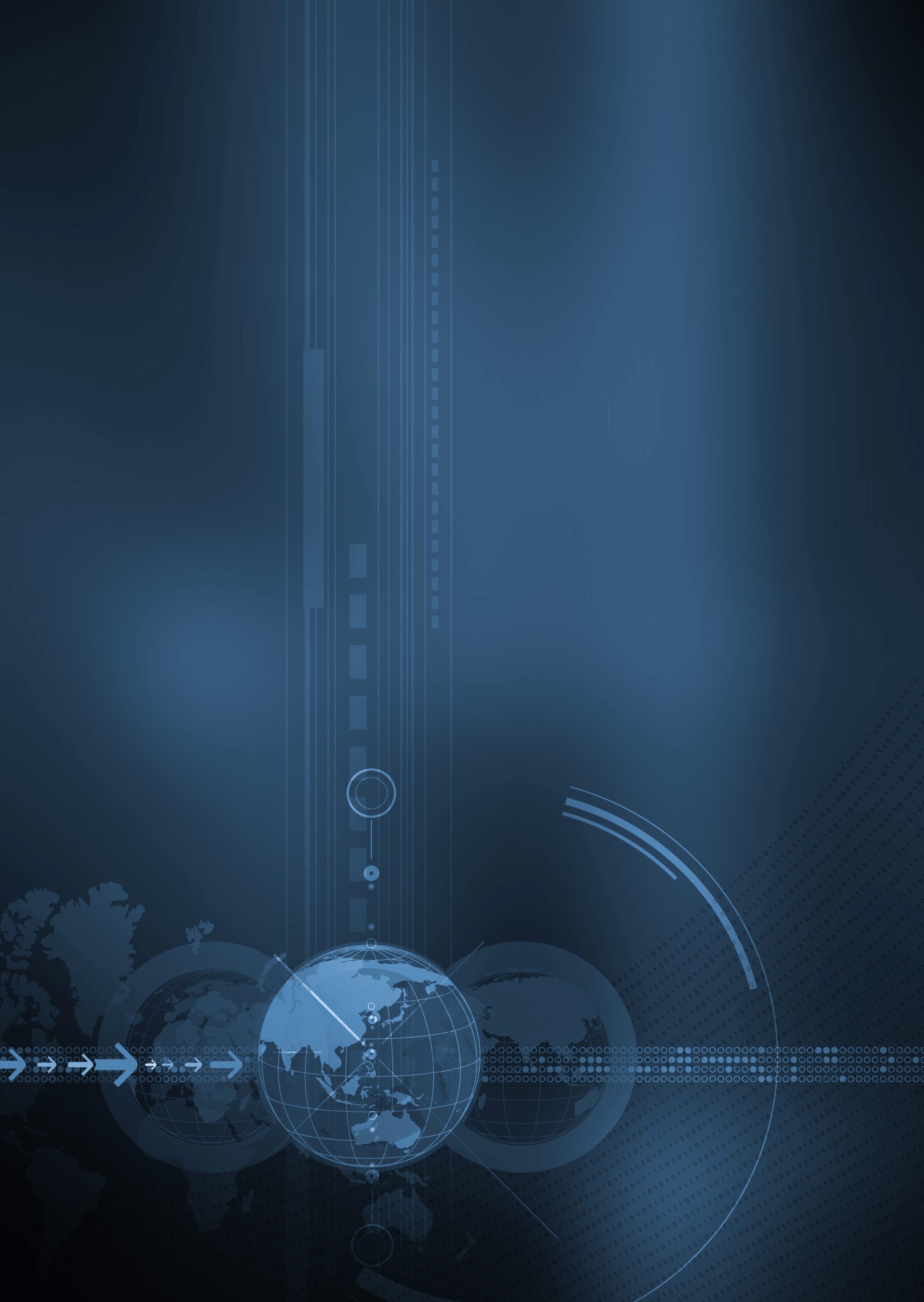 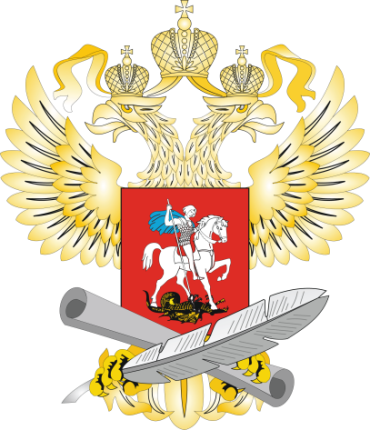 ВЕБИНАР: 
«ЛУЧШИЕ МОДЕЛИ И УСПЕШНЫЕ ПРАКТИКИ ФЕДЕРАЛЬНЫХ ИННОВАЦИОННЫХ ПЛОЩАДОК»
3 декабря 2019 года
СТАТИСТИКА ПО ЗАЯВКАМ
4
2
СТАТИСТИКА ПО ОТЧЕТАМ
3
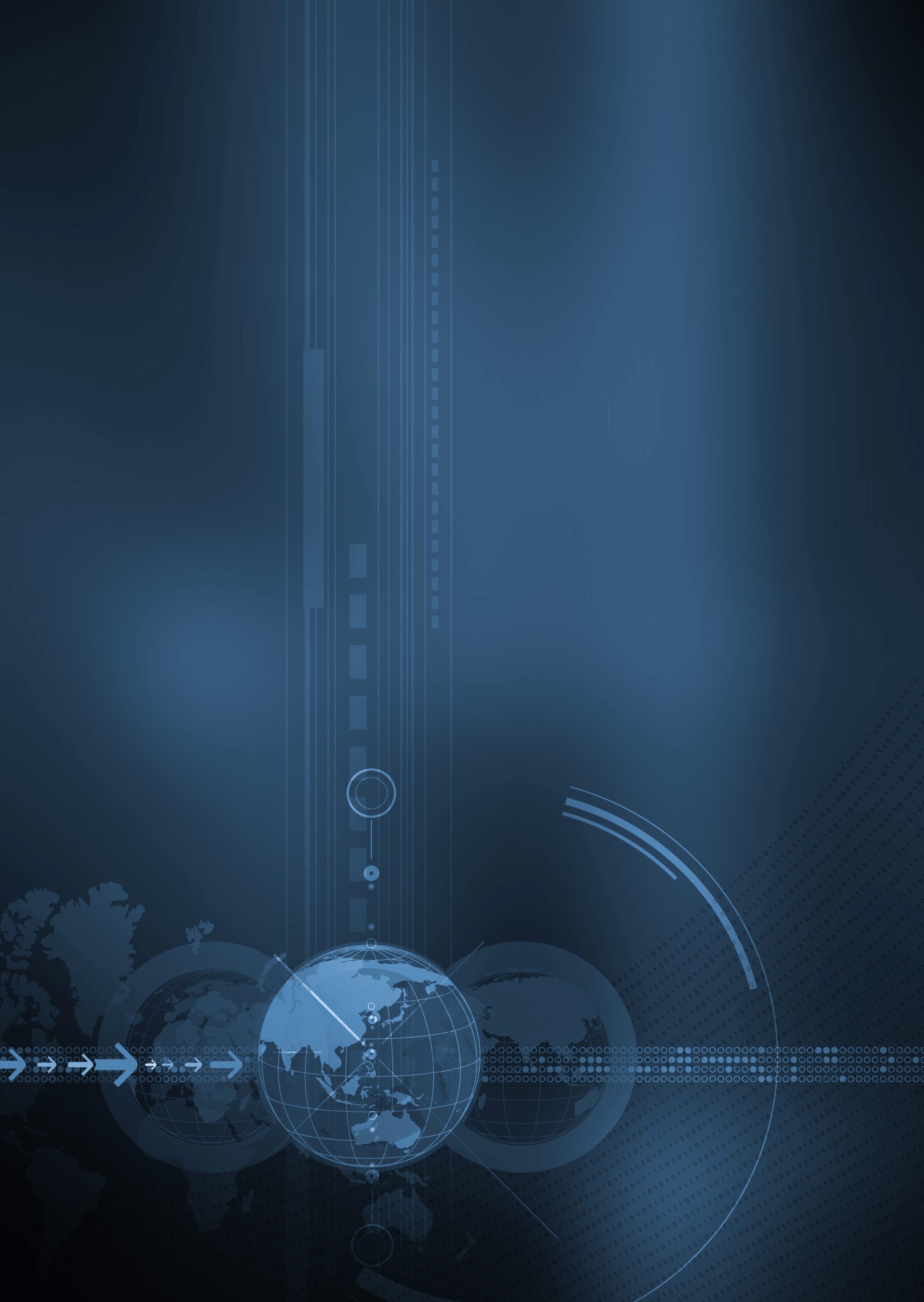 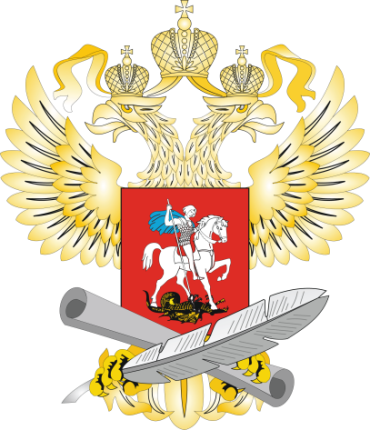 Методические сети как ресурс распространения эффективных моделей и практик в контексте формирования инновационной инфраструктуры
Булаева Наталья Александровна, 
Союз «Профессионалы в сфере образовательных инноваций»
Сетевое взаимодействие
Следует поддержать развитие сетевых педагогических сообществ, интерактивных методических кабинетов – словом, всего того, что формирует профессиональную среду.
(В. Путин)
Преимущества: 
нивелирование изолированности, 
развитие посредством сотрудничества, 
поиск совместных решений 
    для общих для всех проблем, 
обмен опытом и ускоренный процесс обмена знаниями
Сущность: 
взаимодействие, в котором происходит обнаружение, разворачивание и диалог двух(и более) «уникальностей»
5
Примеры сетевых сообществ
Методическая сеть федеральных инновационных площадок
6
Общественно-профессиональное (профессиональное) сообщество
Общественно-профессиональное (профессиональное) сообщество – 
группа  людей из двух и более человек, которые регулярно вступают между собой в коммуникацию (лично или виртуально) с целью обмена опытом и практиками, выработки знаний и поиска новых, более эффективных подходов к решению поставленных перед ними профессиональных задач
7
Определение методической сети 
федеральных инновационных площадок
Методическая сеть федеральных инновационных площадок —
форма добровольного объединения и взаимодействия организаций, осуществляющих образовательную деятельность, и иных действующих в сфере образования организаций, а также их объединений, реализующих инновационные образовательные проекты (программы), которые имеют существенное значение для обеспечения модернизации и развития системы образования с учетом основных направлений социально-экономического развития Российской Федерации, реализации приоритетных направлений государственной политики Российской Федерации в сфере образования
8
Характеристика методических сетей
федеральных инновационных площадок
Методическая сеть не имеет статуса юридического лица
Создается при поддержке Министерства просвещения Российской Федерации
Общую стратегию, концепцию создания и развития сетей закладывает координатор - ООО «Верконт-Сервис» - осуществляет техническую и методическую поддержку работы сетей
9
Задачи методических сетей 
федеральных инновационных площадок
создание единого информационного пространства, доступного для каждого члена сообщества;
организация формального и неформального общения 
     на профессиональные темы;
инициация виртуального взаимодействия для последующего взаимодействия вне Интернета;
обмен опытом;
распространение успешных педагогических практик;
поддержка новых образовательных инициатив
10
Комплекс мероприятий методических сетей 
федеральных инновационных площадок
публикация методических разработок;
взаимодействие педагогов в целях разработки образовательных ресурсов;
библиотека цифровых образовательных ресурсов (ЦОР);
общественная экспертиза;
профессиональная адаптация педагогов, самоутверждение, самореализация и саморазвитие;
организация регулярной информационной деятельности;
использование различных форм информационной деятельности (интернет-семинары, конференции, сетевые встречи и др.);
информирование о деятельности сообщества;
информирование о внешних событиях по тематике сообщества;
информационное консультирование
11
Раздел «Методические сети»
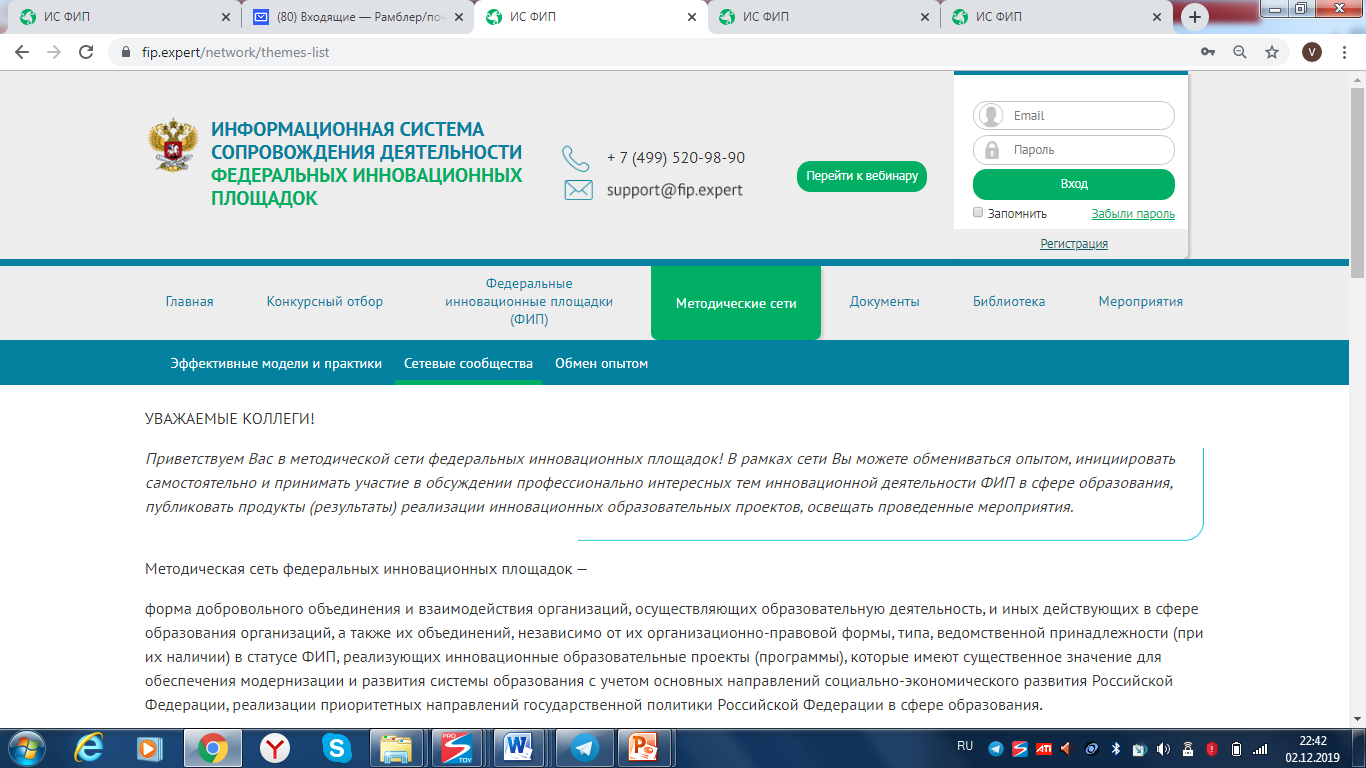 12
Подраздел «Эффективные модели и практики»
https://fip.expert/network/statistic
Примеры тематики:
Информационные технологии в образовании            
Новое качество содержания образования
Повышение квалификации педагогических работников
Новые методики подготовки, переподготовки, повышения квалификации
Новые механизмы управления образованием
Механизмы саморегулирования и сетевого взаимодействия
Современные образовательные программы дополнительного образования
Новые механизмы оценки качества образования
Новая технологическая среда общего образования
13
Тематика 
«Новые механизмы управления образованием»
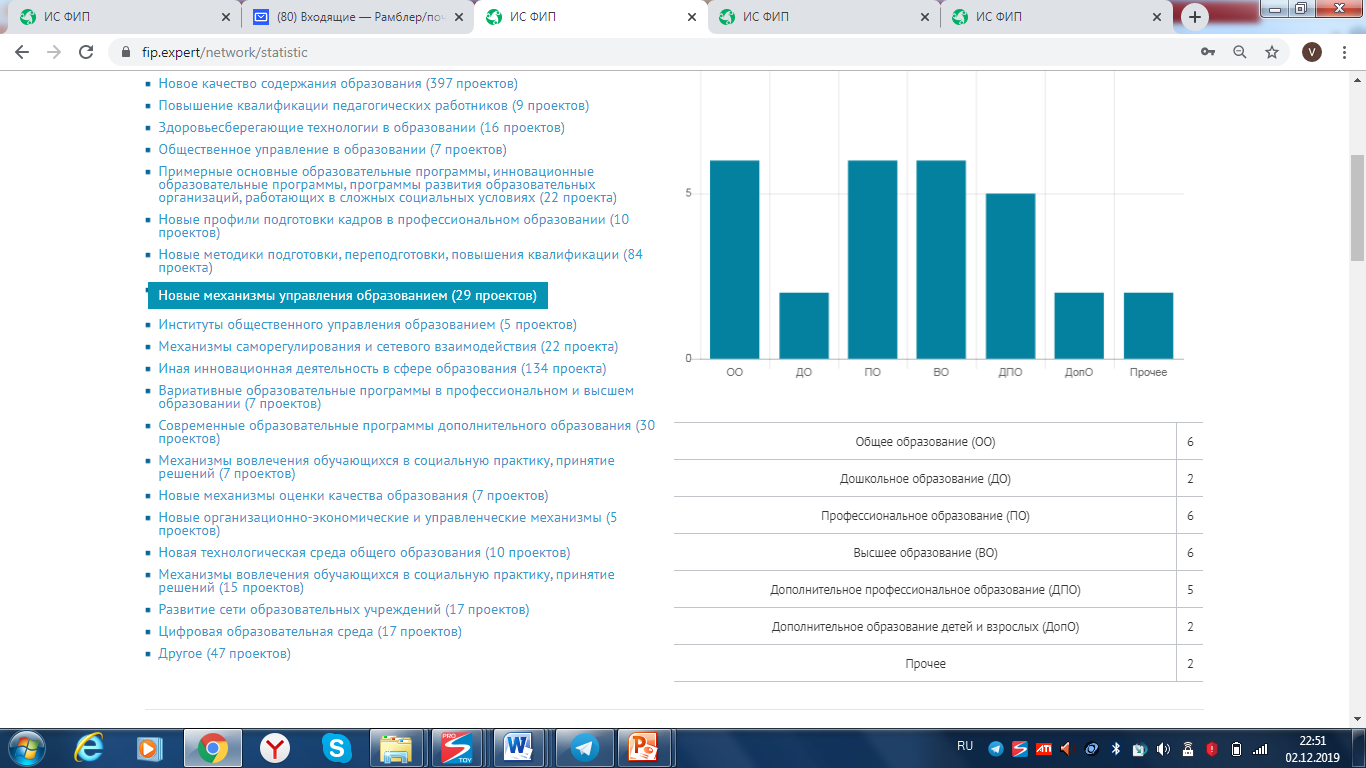 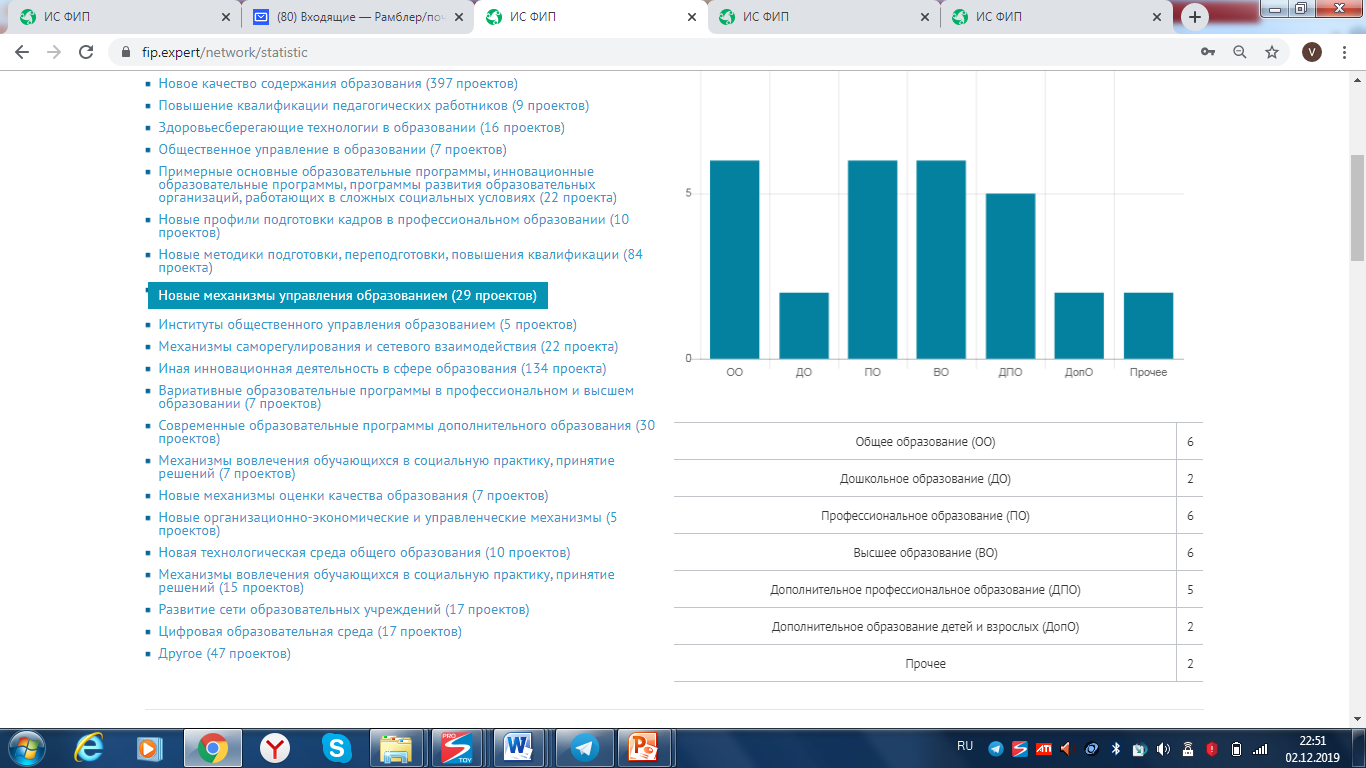 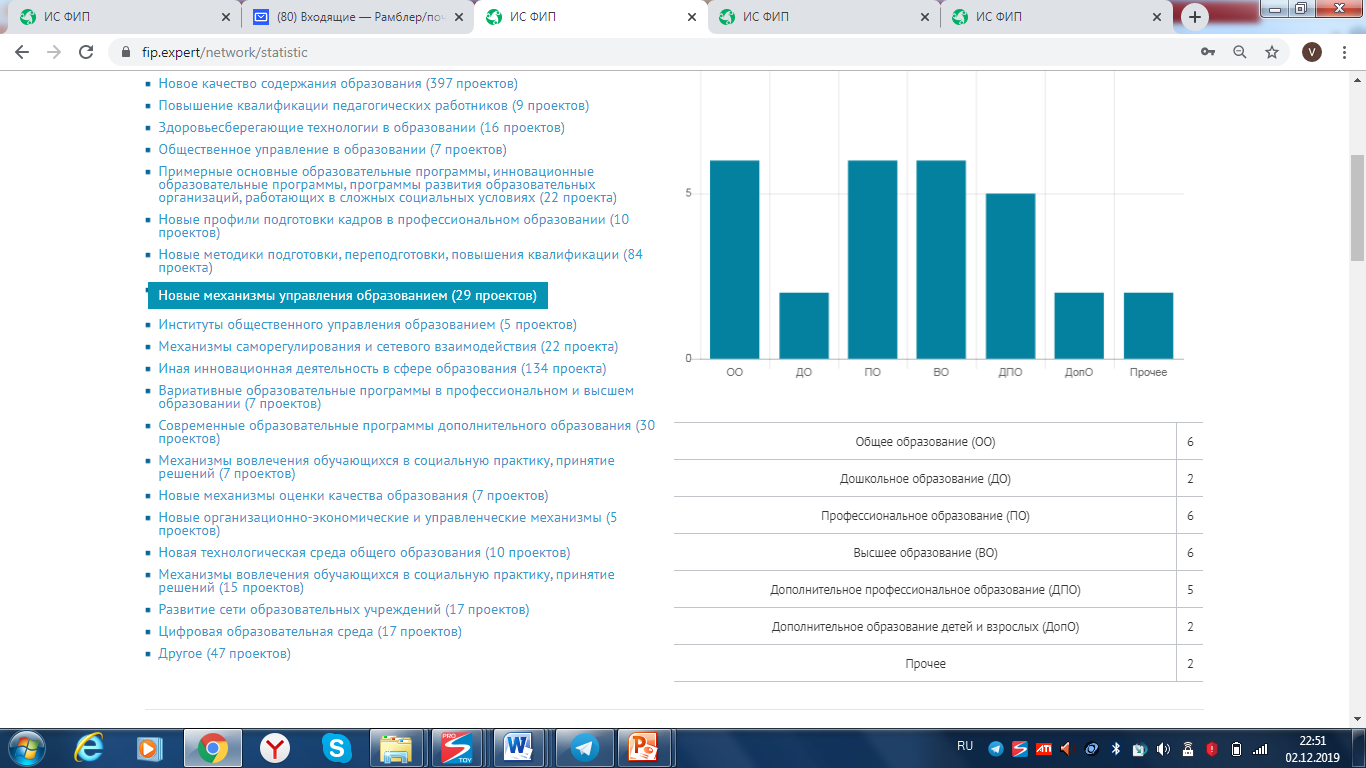 14
Перечень федеральных инновационных площадок
Тематика «Новые механизмы управления образованием»
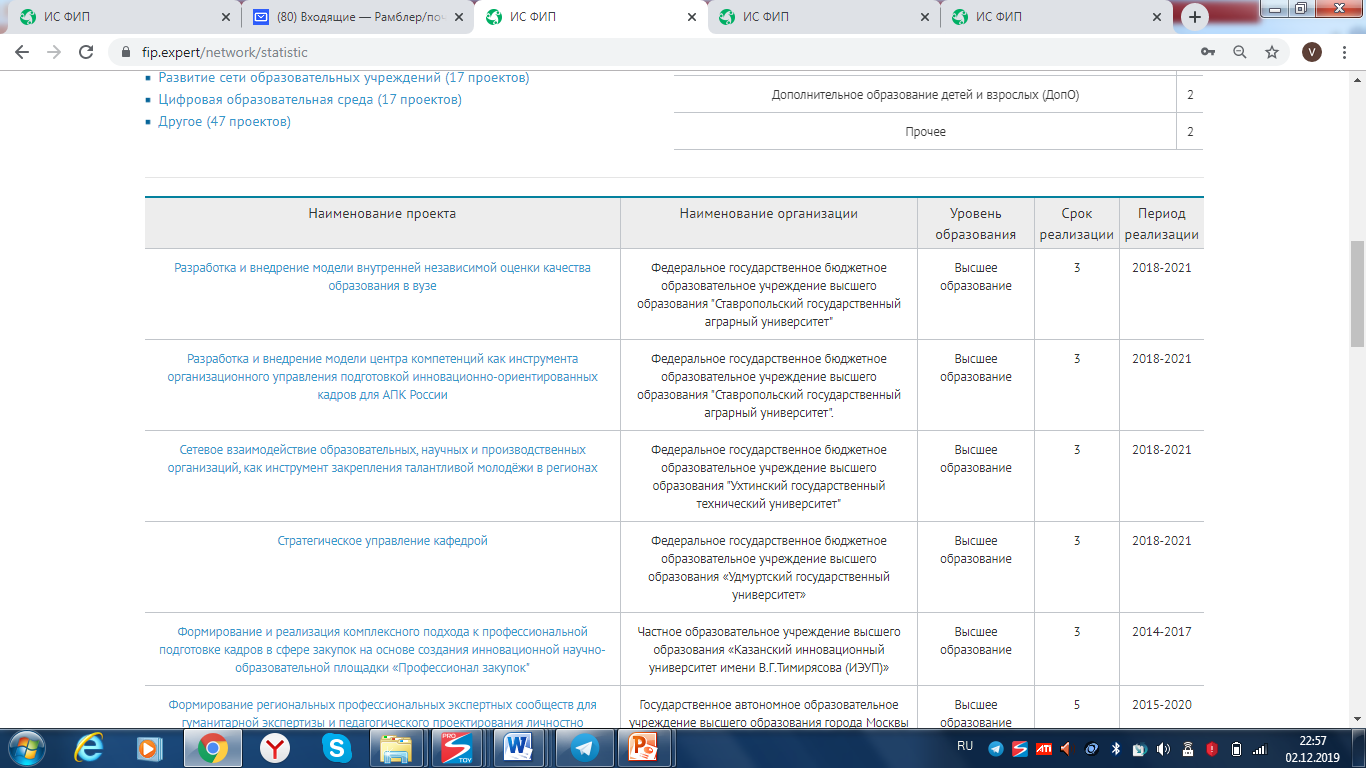 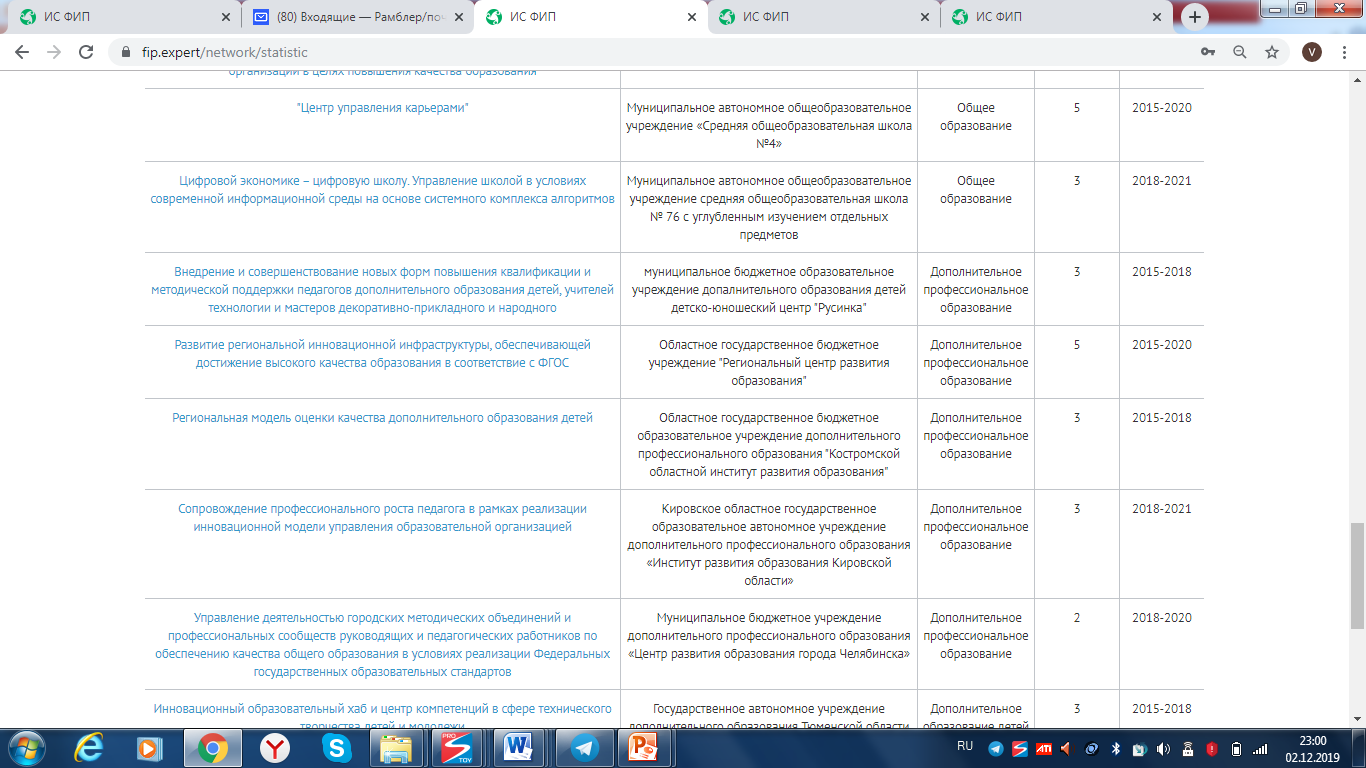 15
Подраздел «Сетевые сообщества»
https://fip.expert/network/themes-list
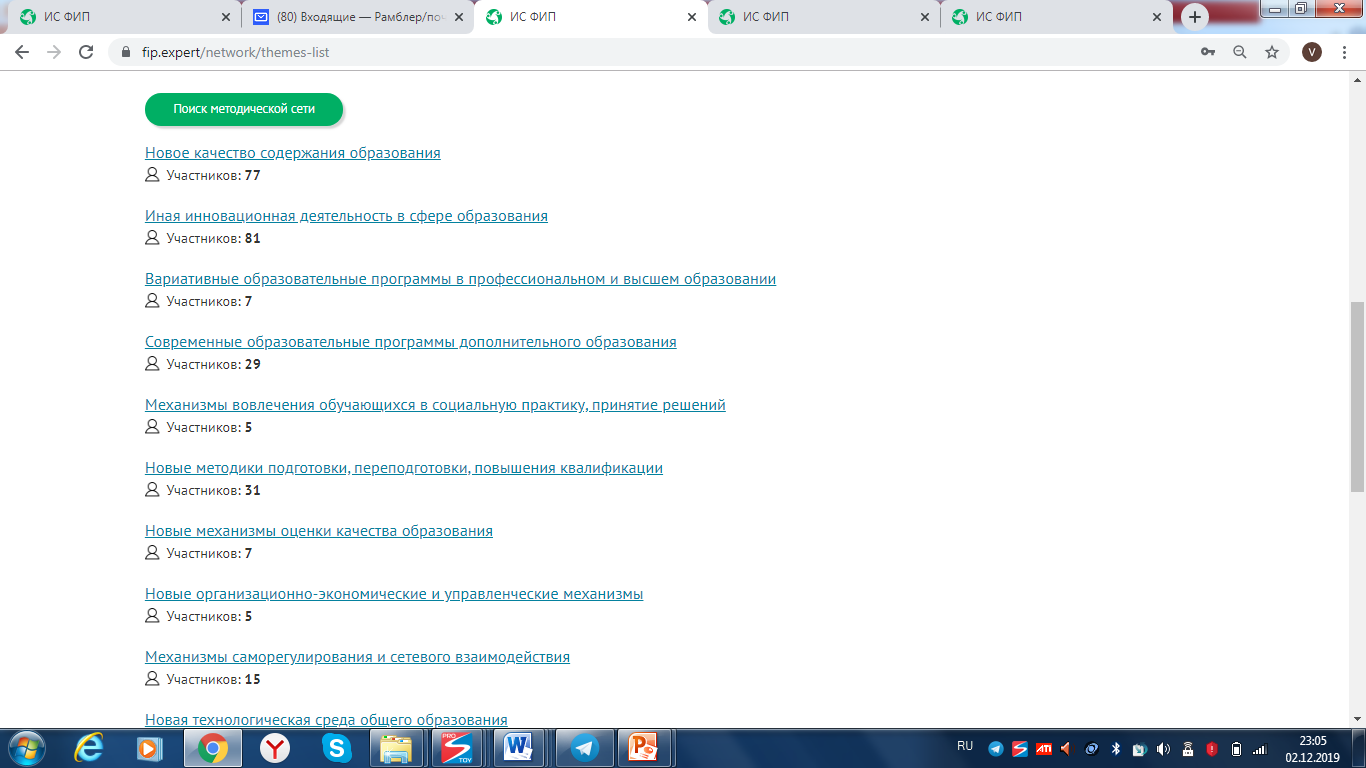 16
Тематика «Цифровая образовательная среда»
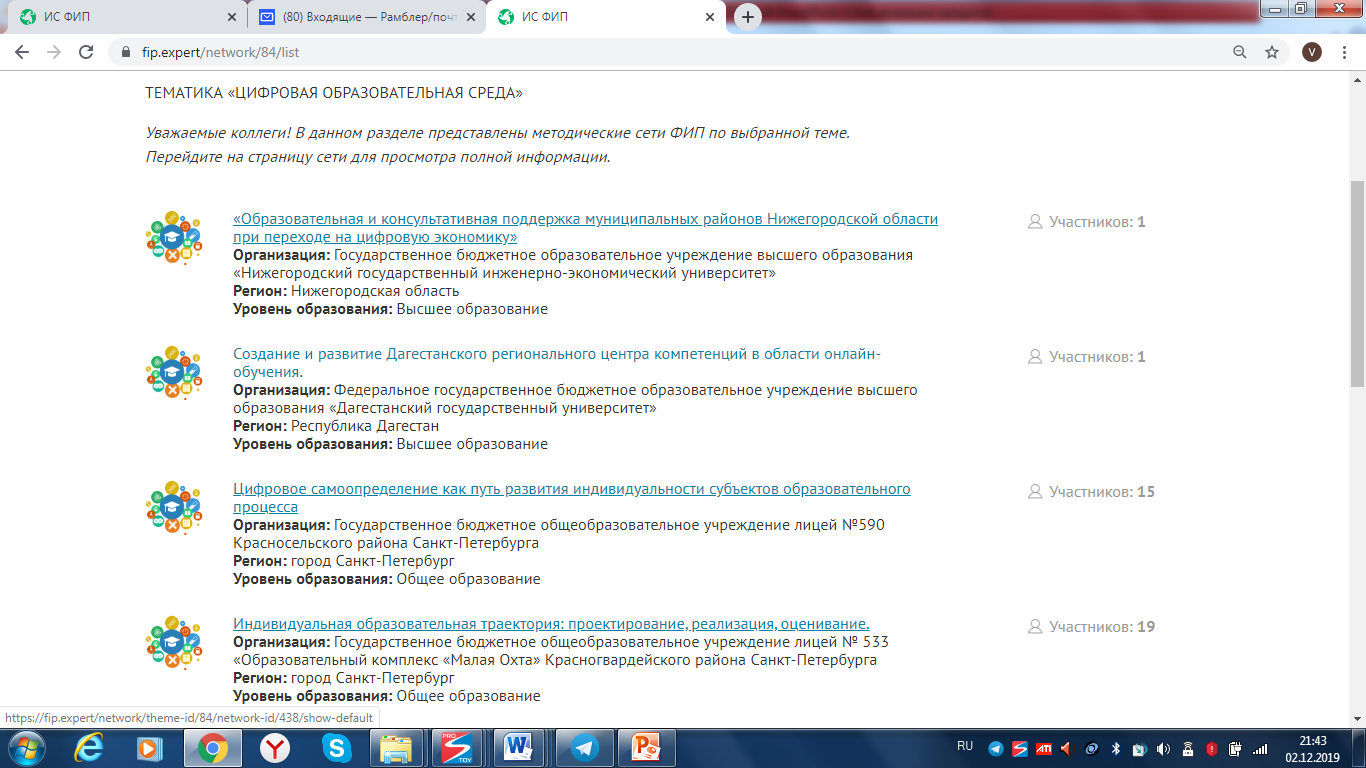 17
Методическая сеть «Формирование цифровой образовательной среды с помощью мобильных технологий»
https://fip.expert/network/theme-id/84/network-id/557/show-default
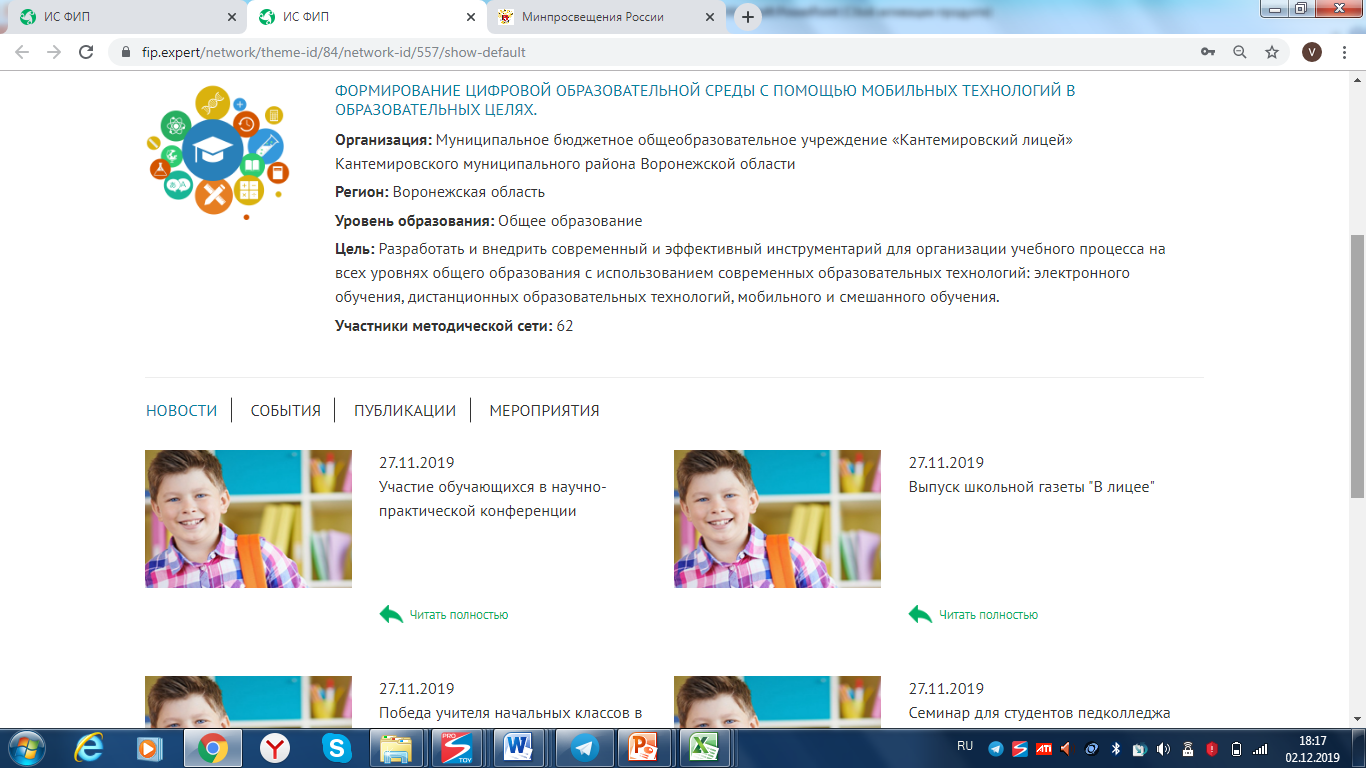 18
Вкладка «События»
https://fip.expert/network/theme-id/84/network-id/557/show-default
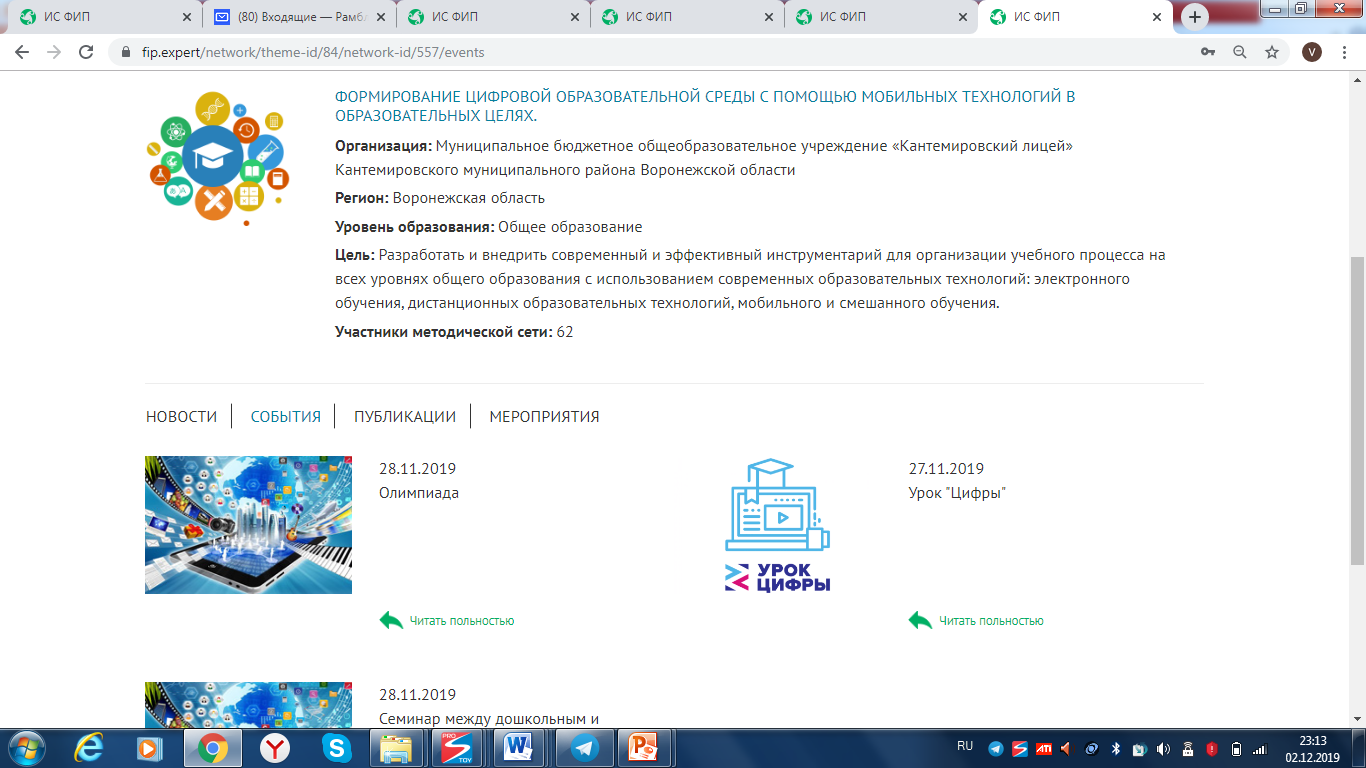 19
Вкладка «Публикации»
https://fip.expert/network/theme-id/84/network-id/557/show-default
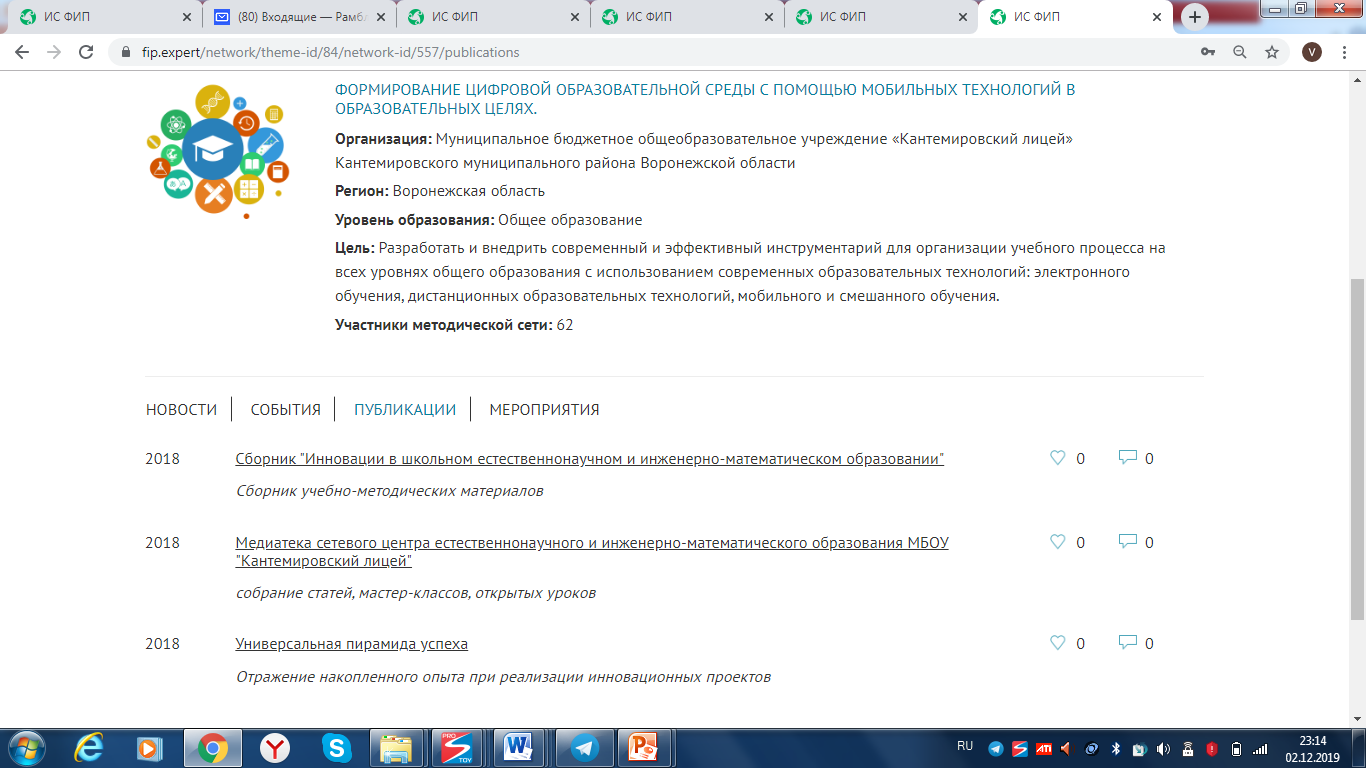 20
Вкладка «Мероприятия»
https://fip.expert/network/theme-id/84/network-id/557/show-default
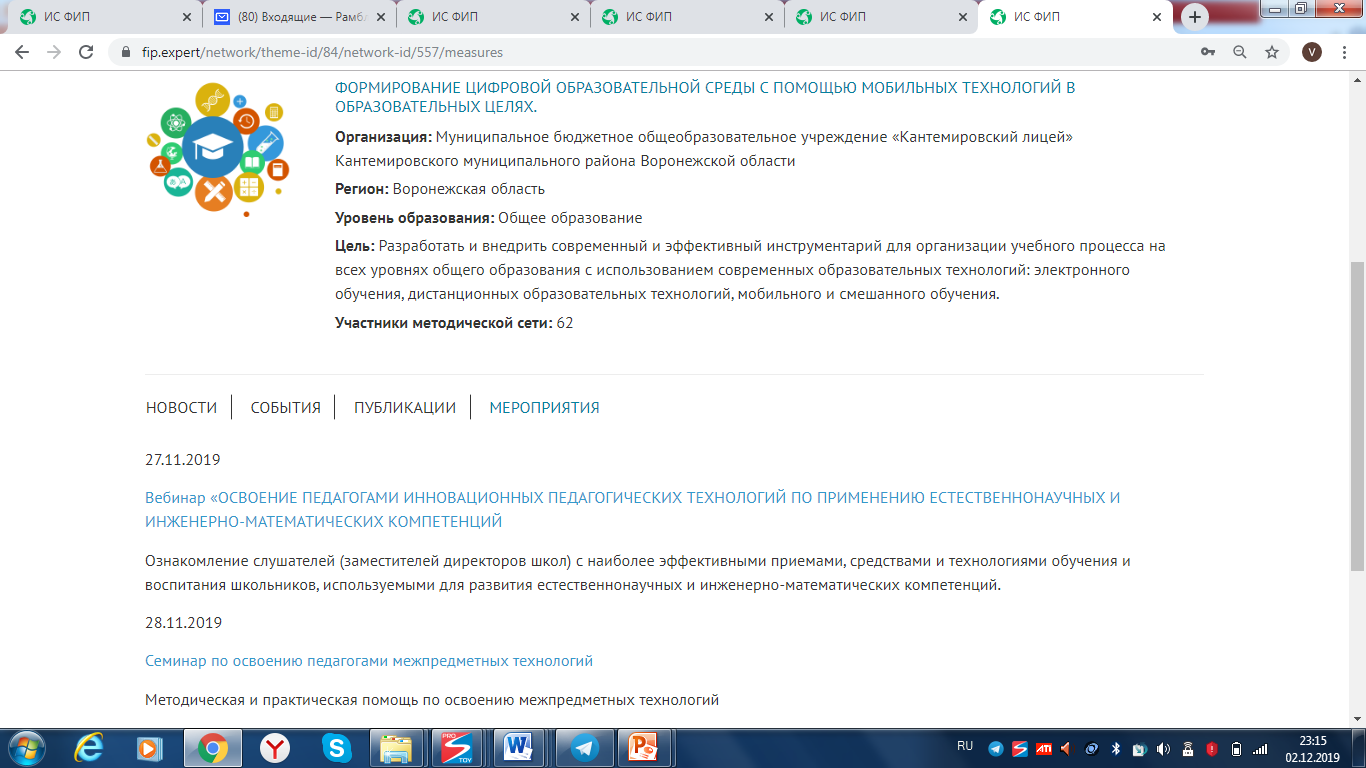 21
Подраздел «Обмен опытом»
https://fip.expert/network/experience-exchange
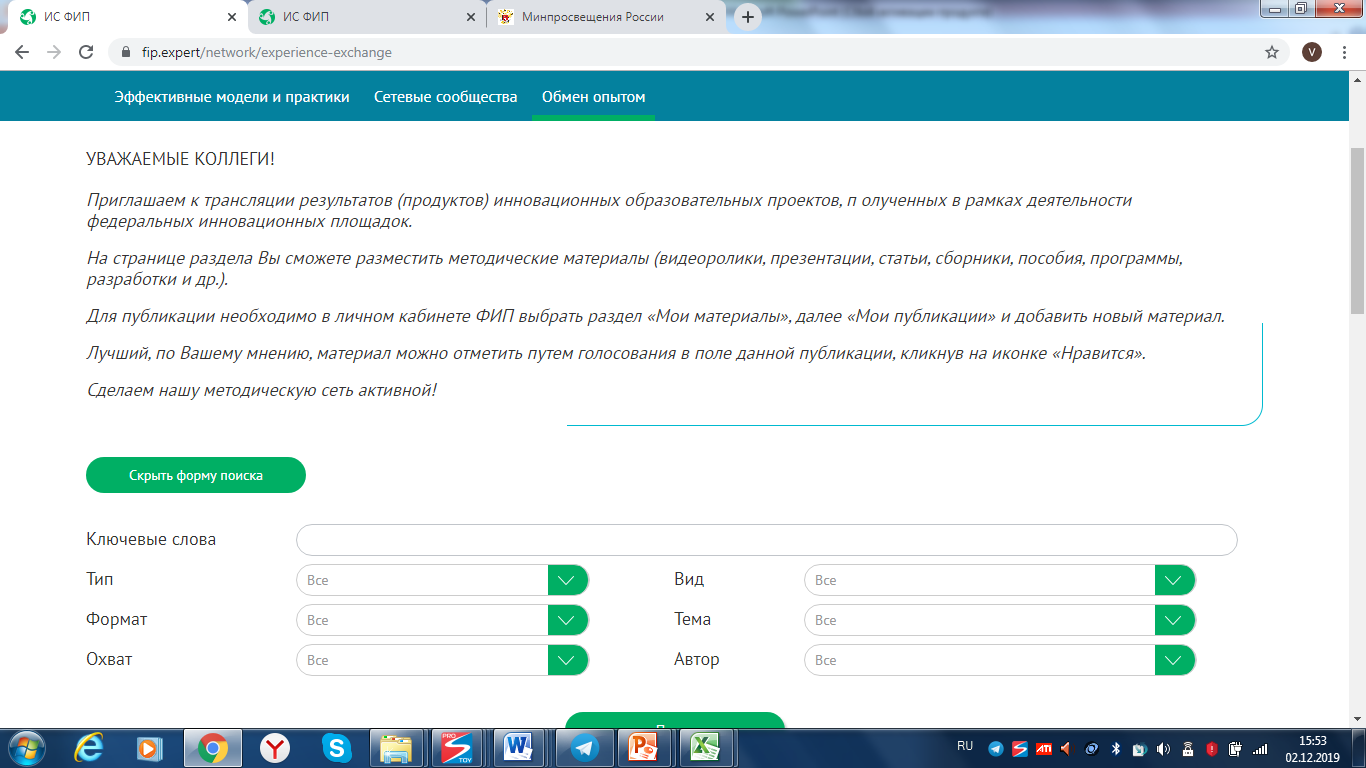 22
Подраздел «Обмен опытом». 
Продукты инновационной деятельности
https://fip.expert/network/experience-exchange
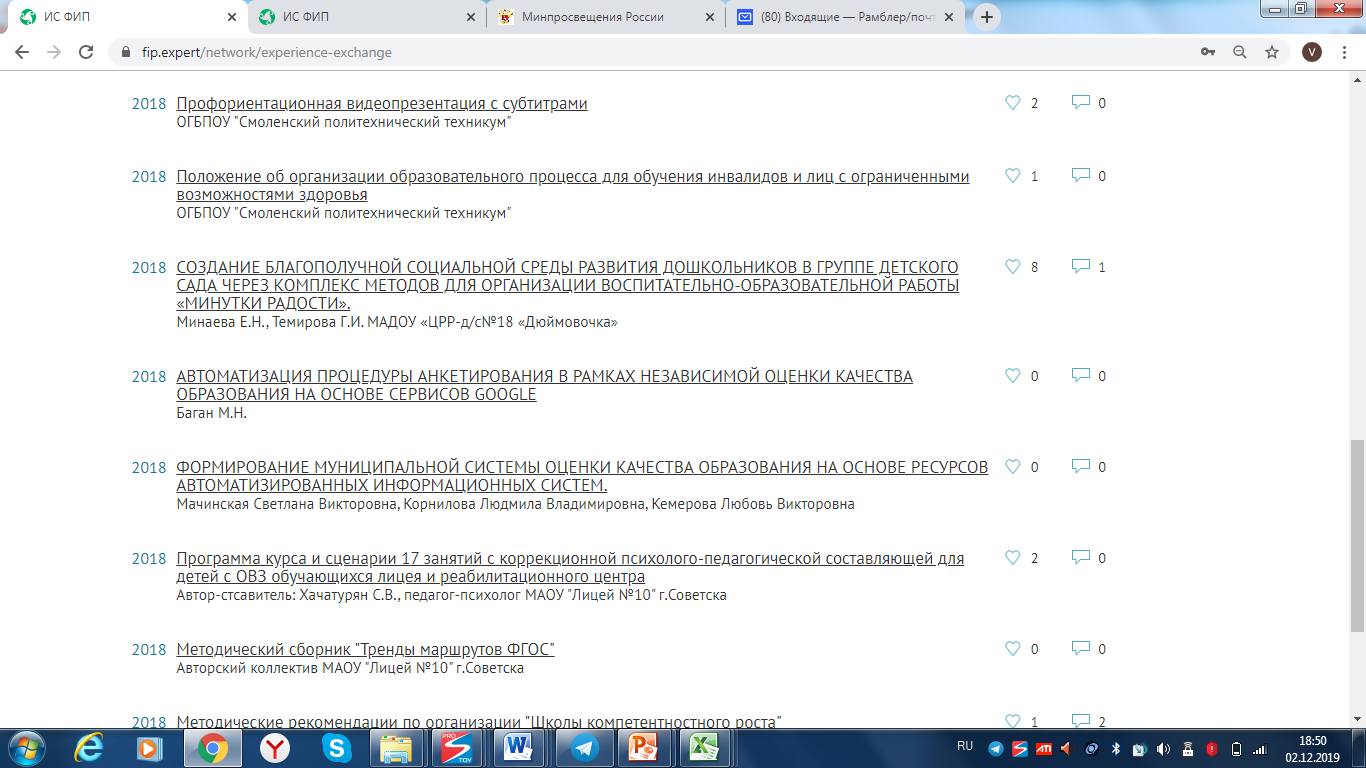 23
Пример продукта инновационной деятельности
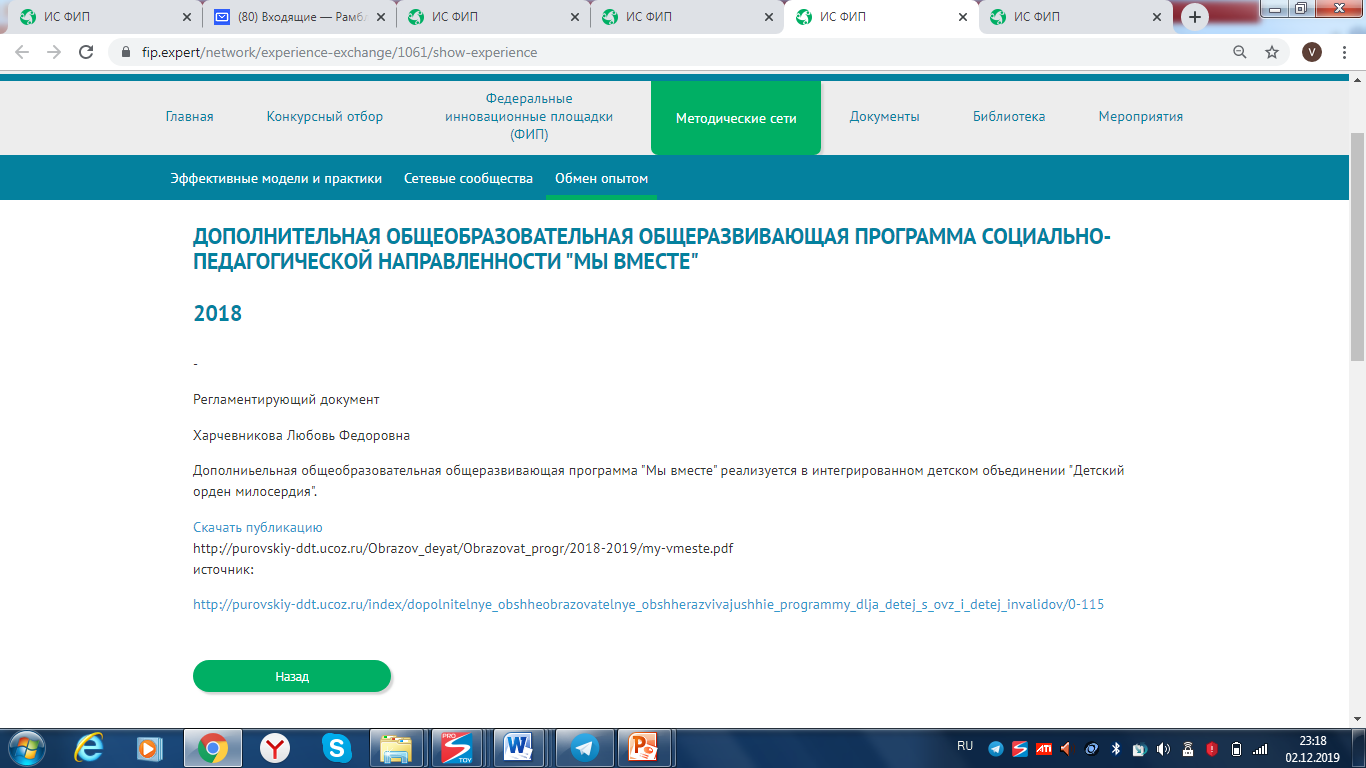 24
Комментарии к опубликованному продукту инновационной деятельности
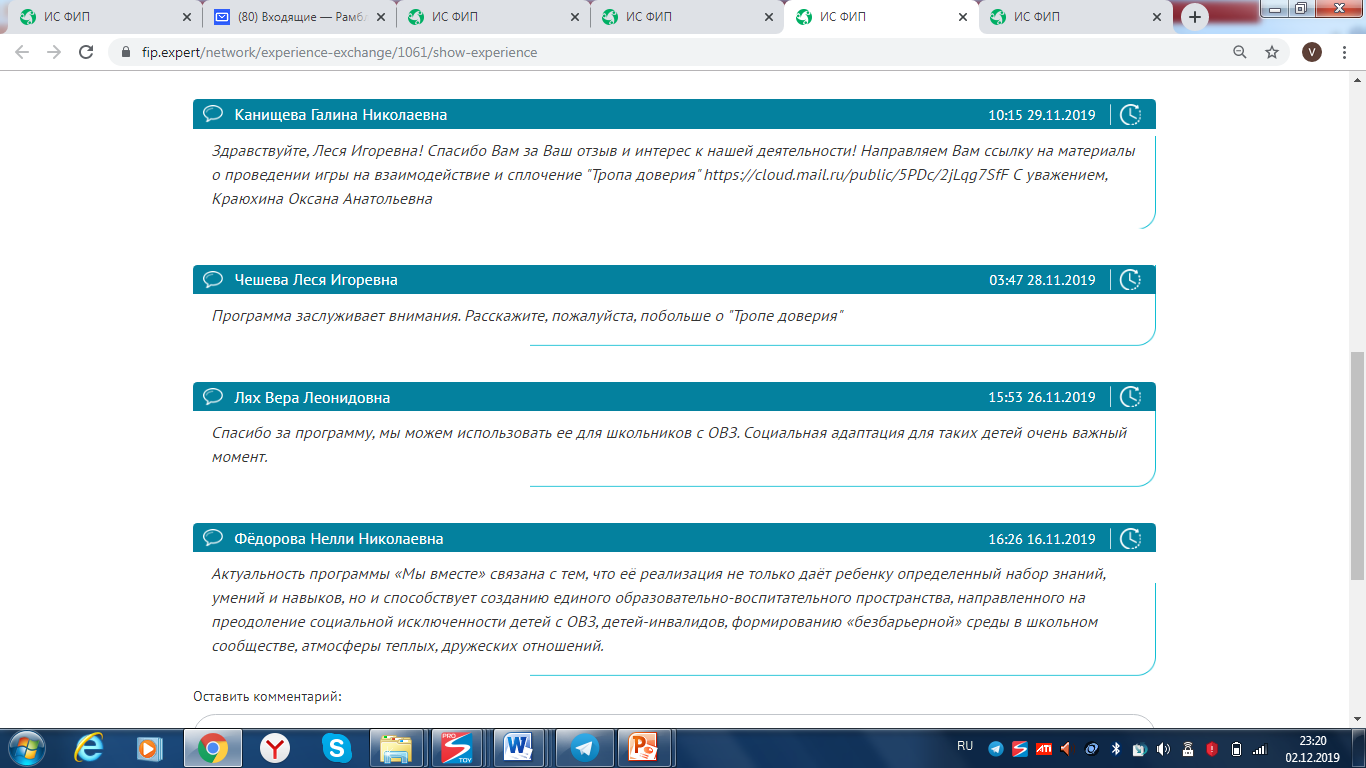 25
Раздел «Библиотека»
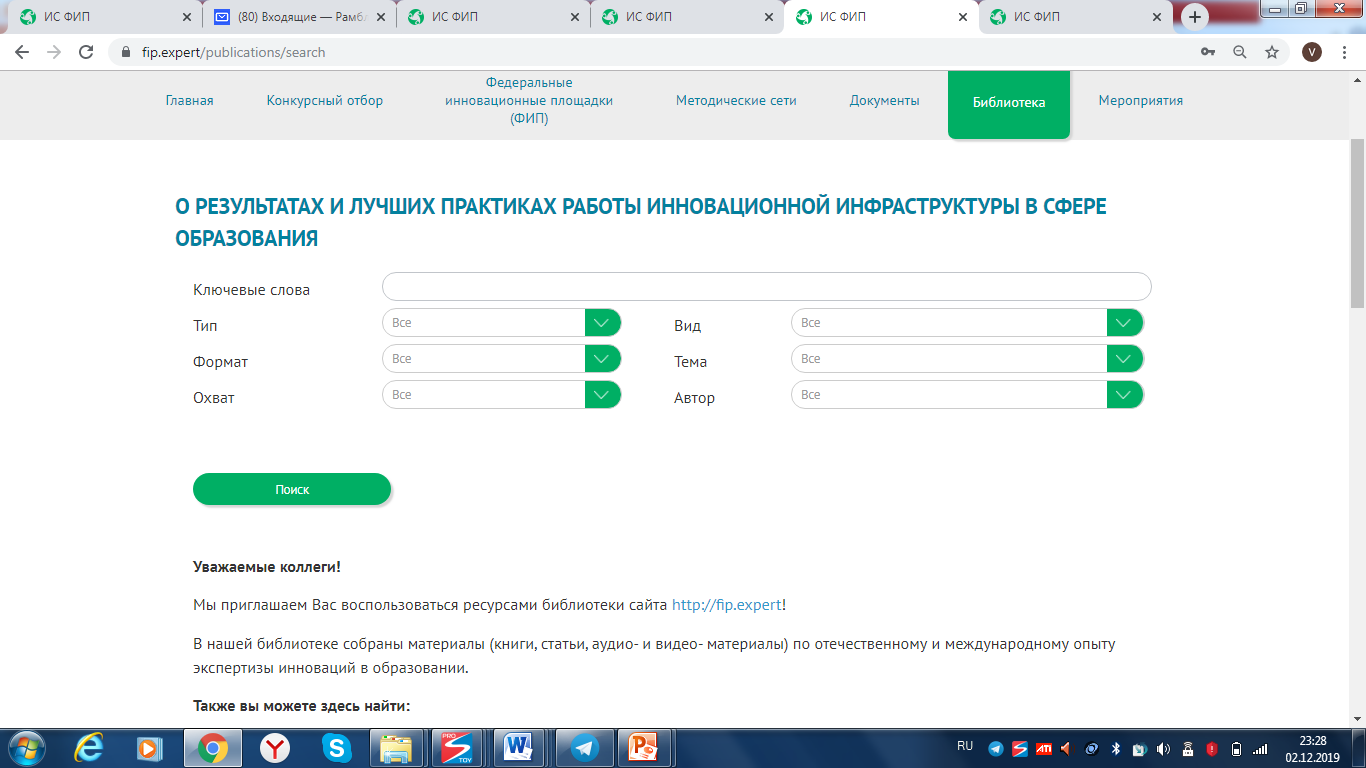 26
Содержание раздела «Библиотека»
В библиотеке собраны материалы (книги, статьи, аудио- и видео- материалы) по отечественному и международному опыту экспертизы инноваций в образовании.
А также:
электронный вариант брошюр серии «Библиотека культурно-образовательных инициатив»;
примеры нормативных документов;
экспертно-аналитические материалы;
видеолекции;
книги классиков педагогики и психологии, которые являются культурно-методологическим основанием для проектирования в образовании
27
Примеры опубликованных материалов
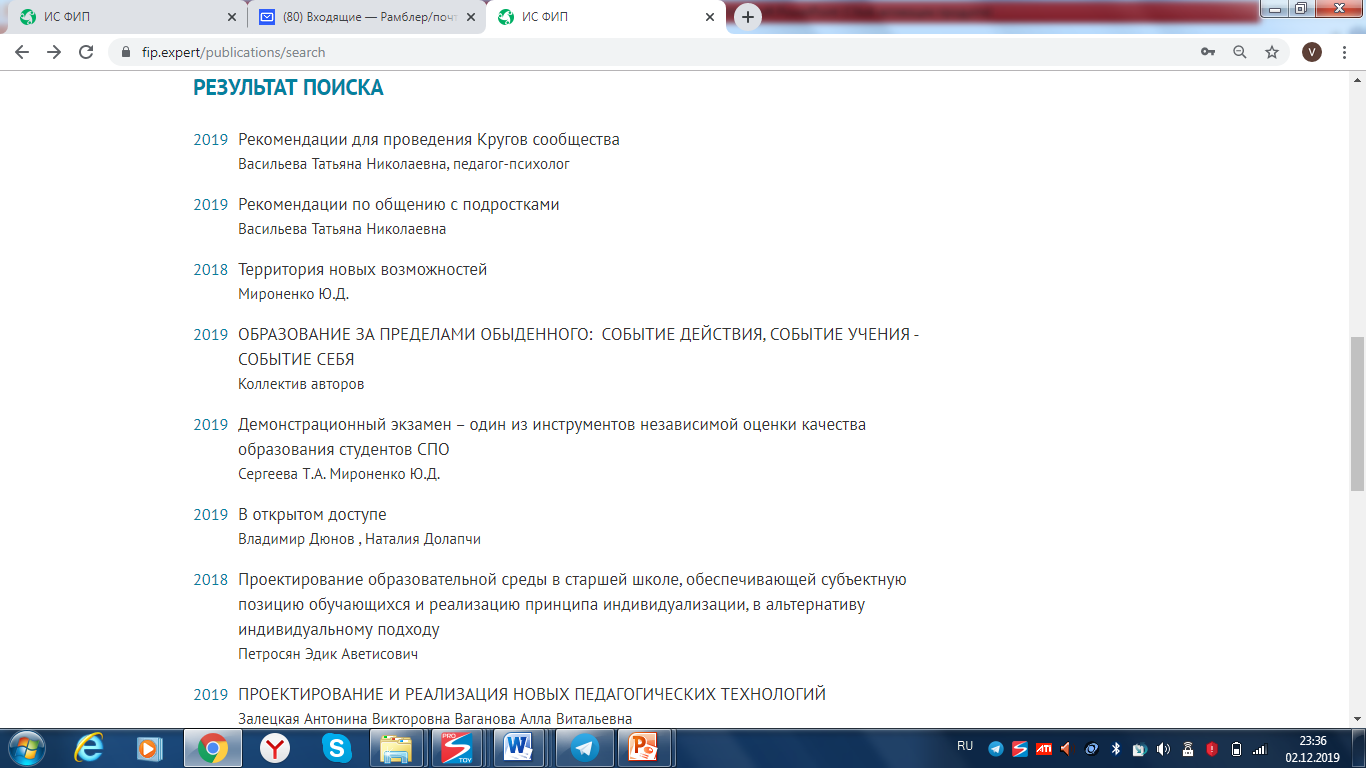 28
ПРИМЕРЫ 
ДРУГИХ СЕТЕВЫХ СООБЩЕСТВ
29
Новое качество содержания образования
https://fip.expert/network/theme-id/5/network-id/458/show-default
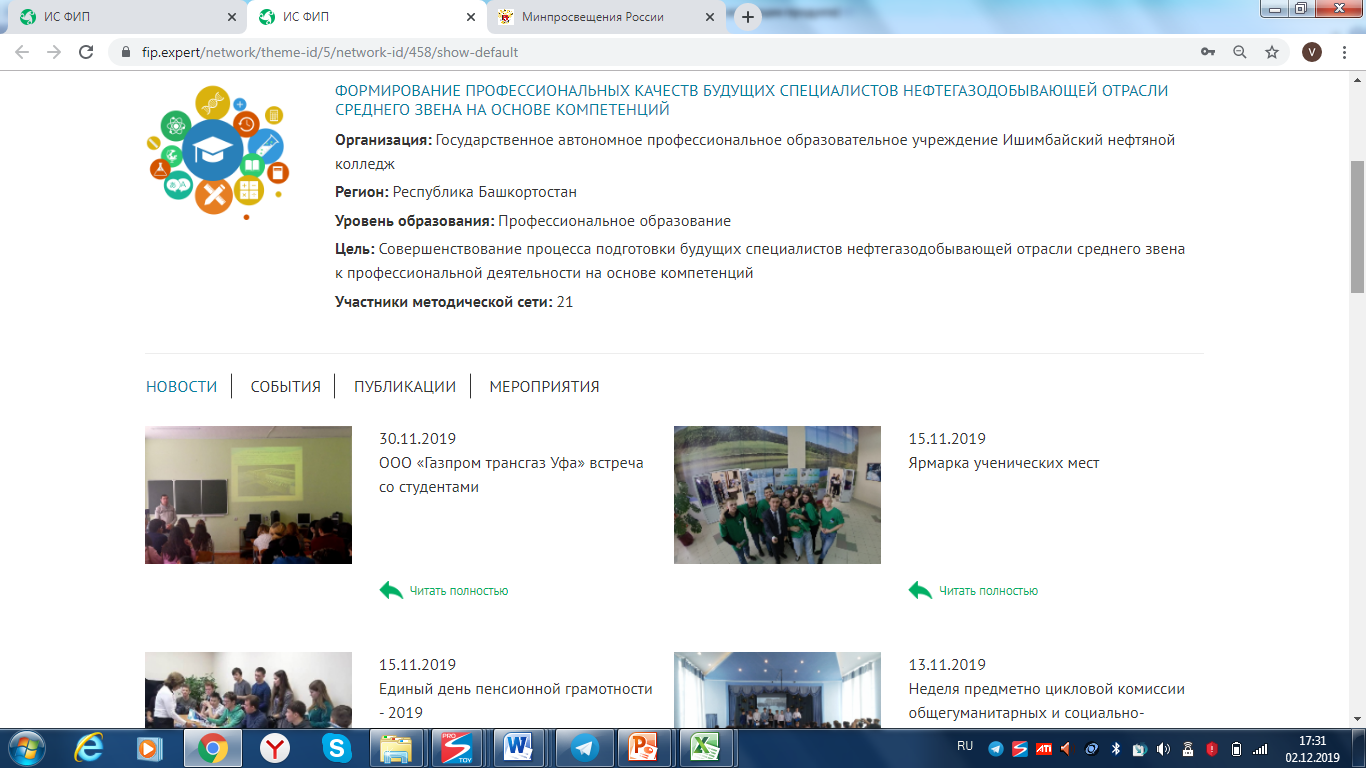 30
Новые методики подготовки, переподготовки, повышения квалификации
https://fip.expert/network/theme-id/5/network-id/657/show-default
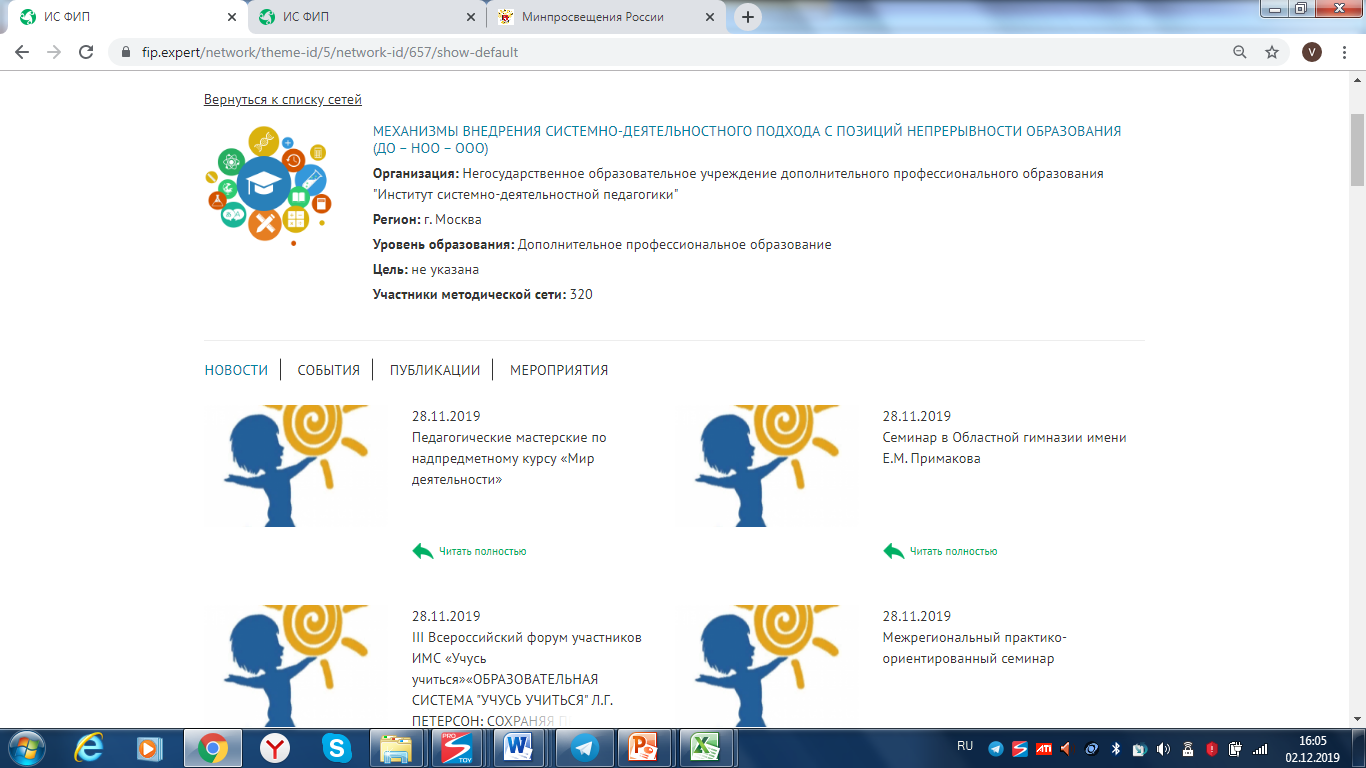 31
Современные образовательные программы дополнительного образования
https://fip.expert/network/theme-id/19/network-id/137/show-default
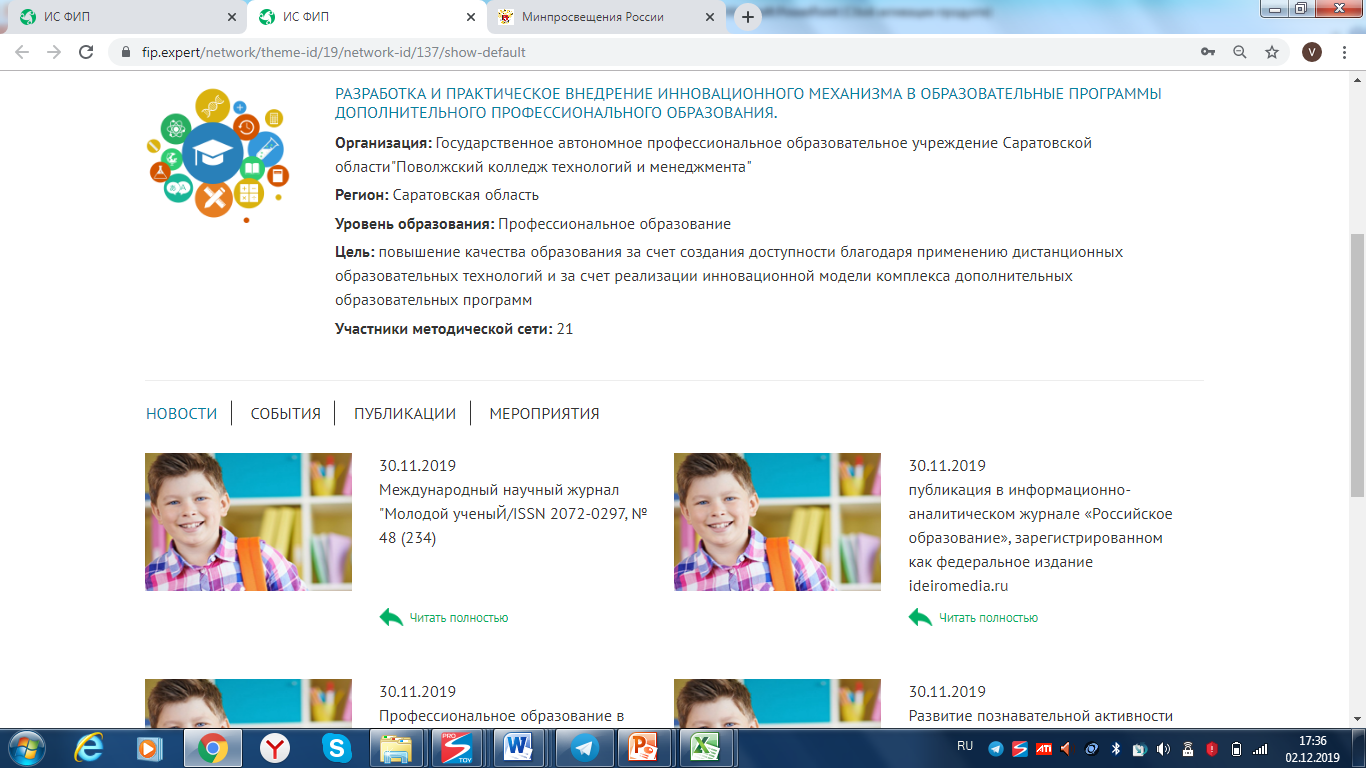 32
Новая технологическая среда общего образования
https://fip.expert/network/theme-id/19/network-id/529/show-default
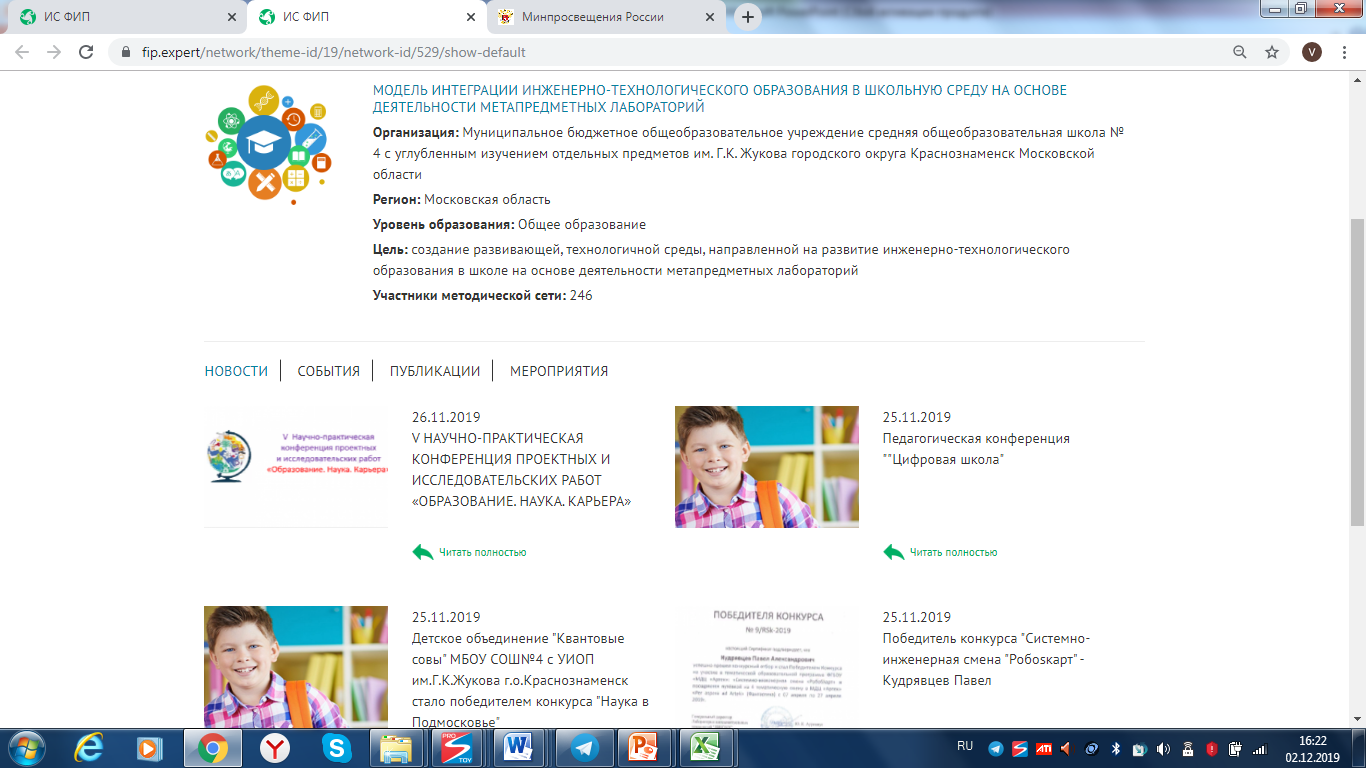 33
Информационные технологии в образовании
https://fip.expert/network/theme-id/79/network-id/619/show-default
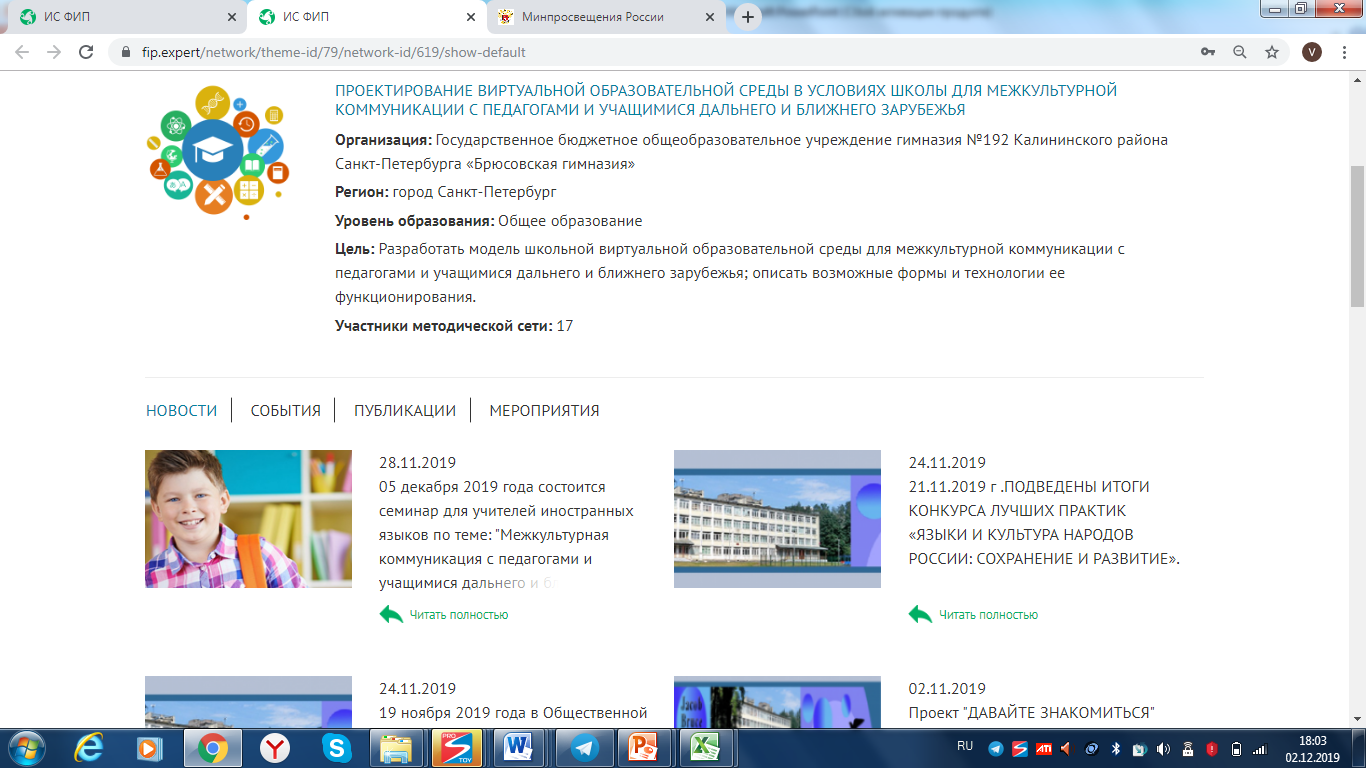 34
Примерные основные образовательные программы, инновационные образовательные программы, 
программы развития образовательных организаций, работающих в сложных социальных условиях
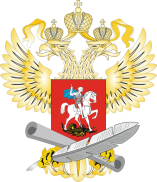 https://fip.expert/network/theme-id/82/network-id/561/show-default
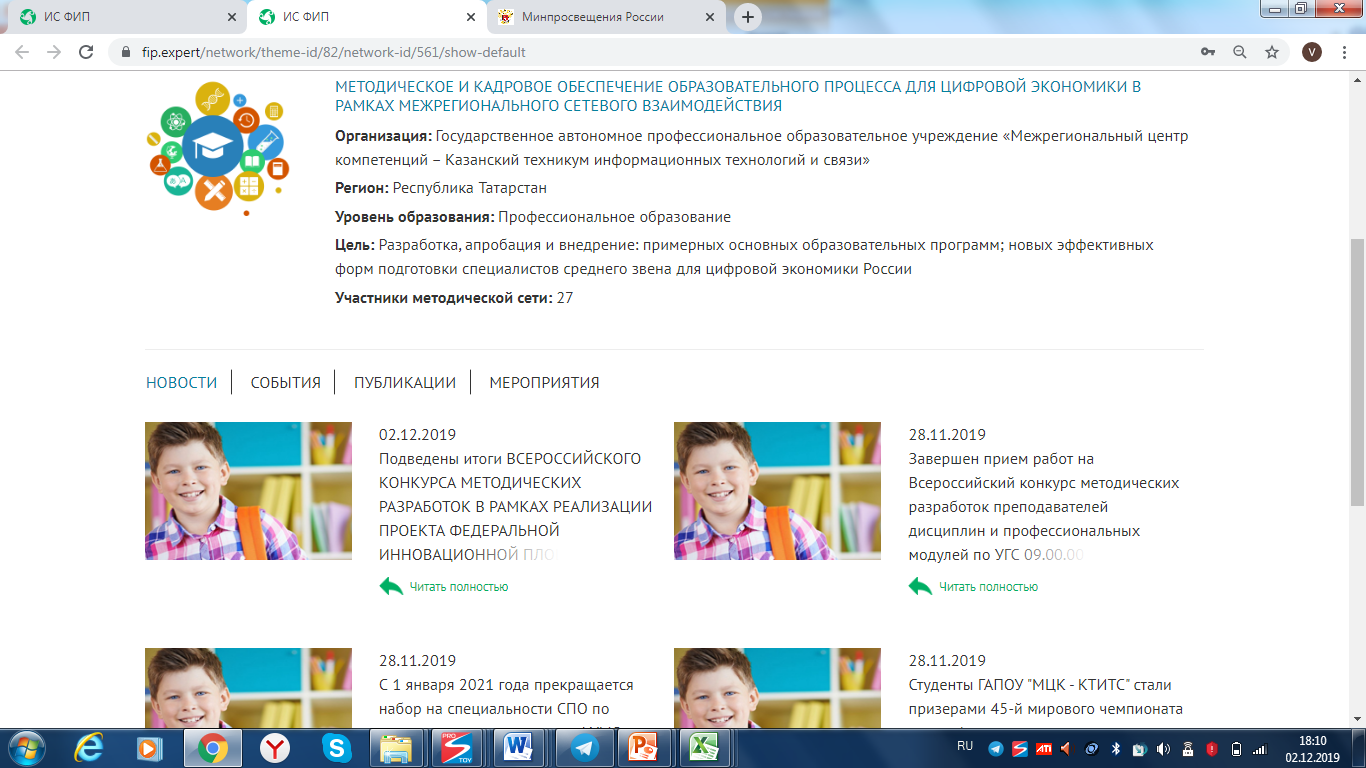 35
Новые механизмы управления образованием
https://fip.expert/network/theme-id/48/network-id/551/show-default
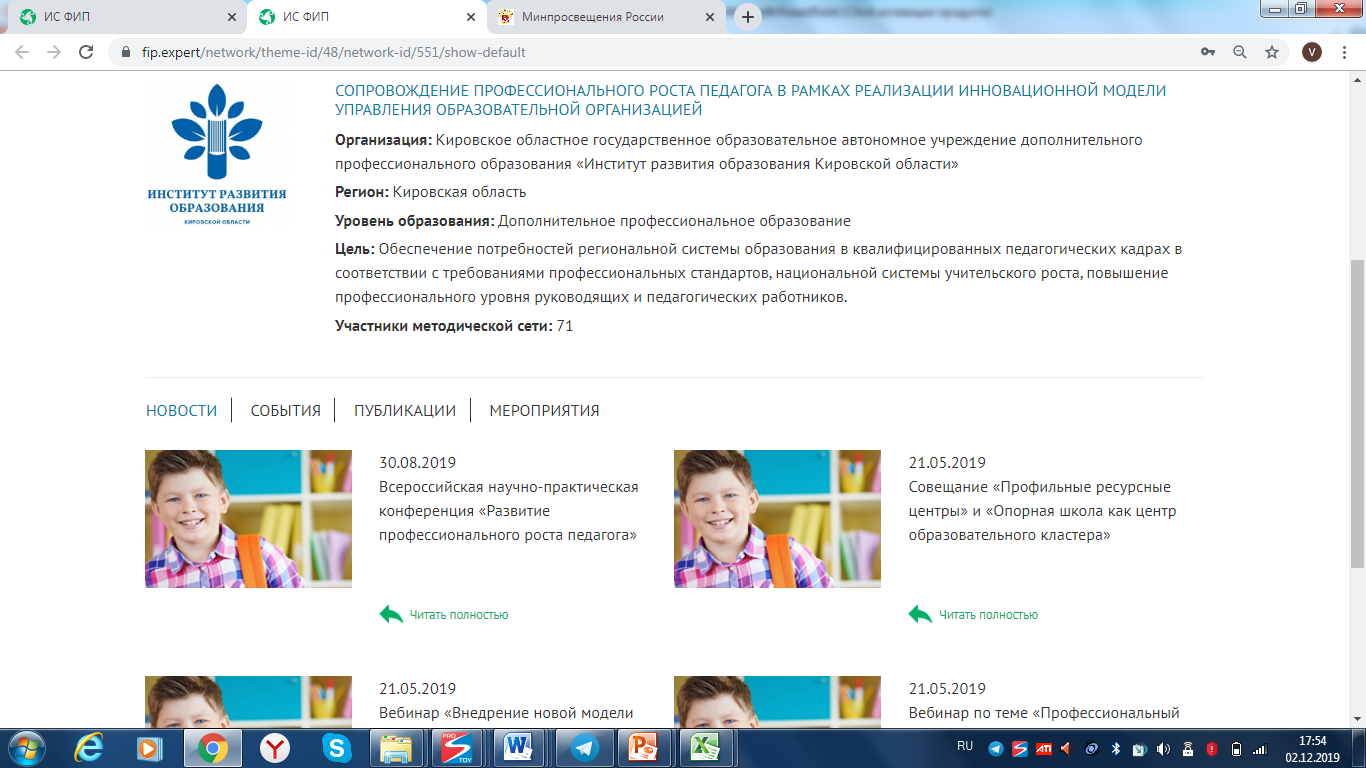 36
Механизмы саморегулирования 
и сетевого взаимодействия
https://fip.expert/network/theme-id/25/network-id/61/show-default
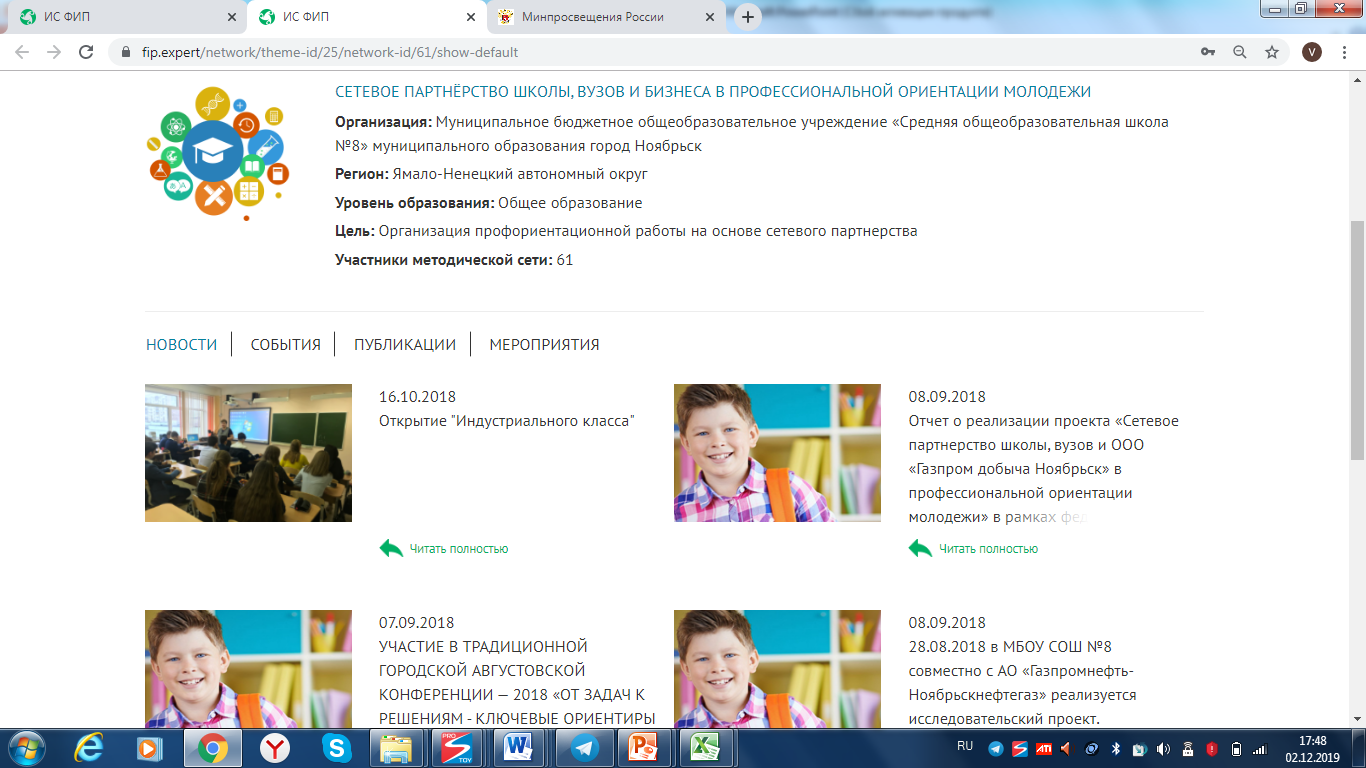 37
Новые механизмы оценки качества образования
https://fip.expert/network/theme-id/22/network-id/158/show-default
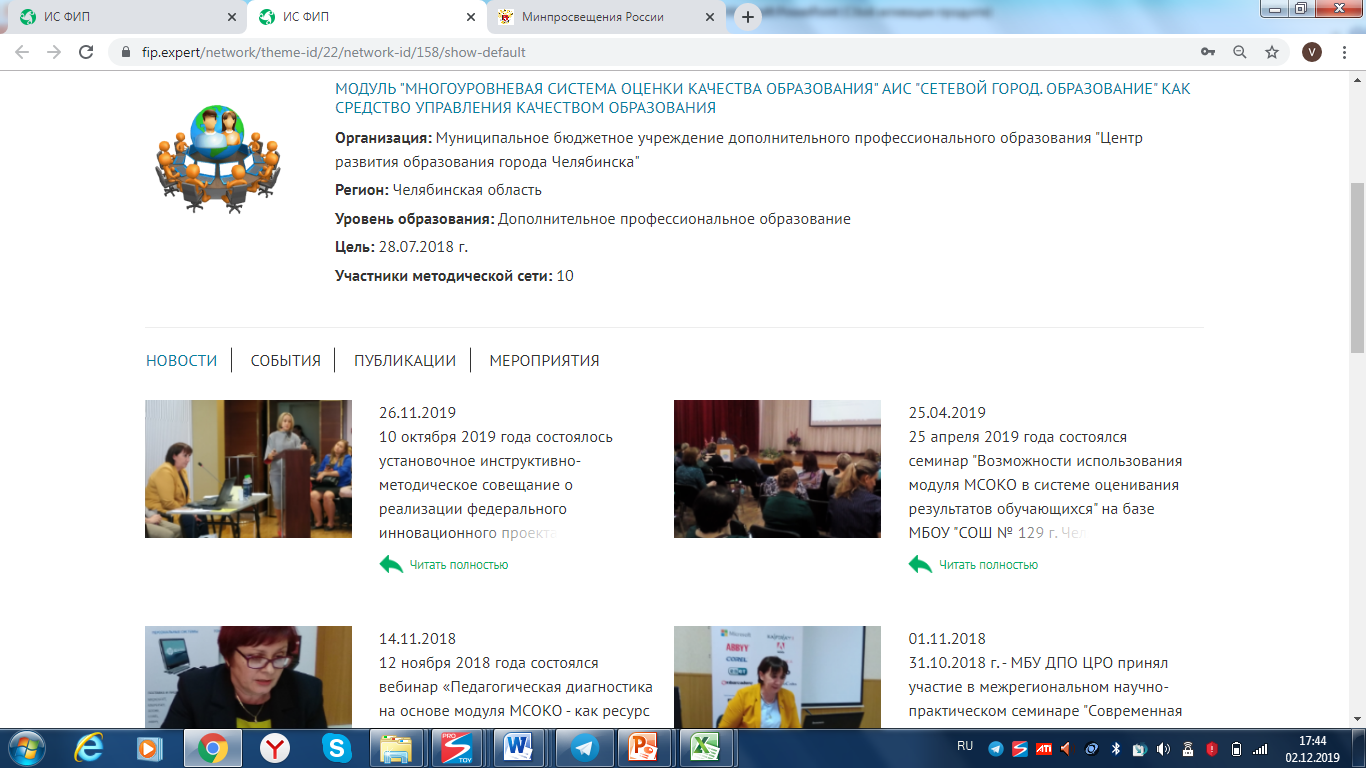 38
Новые организационно-экономические 
и управленческие механизмы
https://fip.expert/network/theme-id/23/network-id/167/show-default
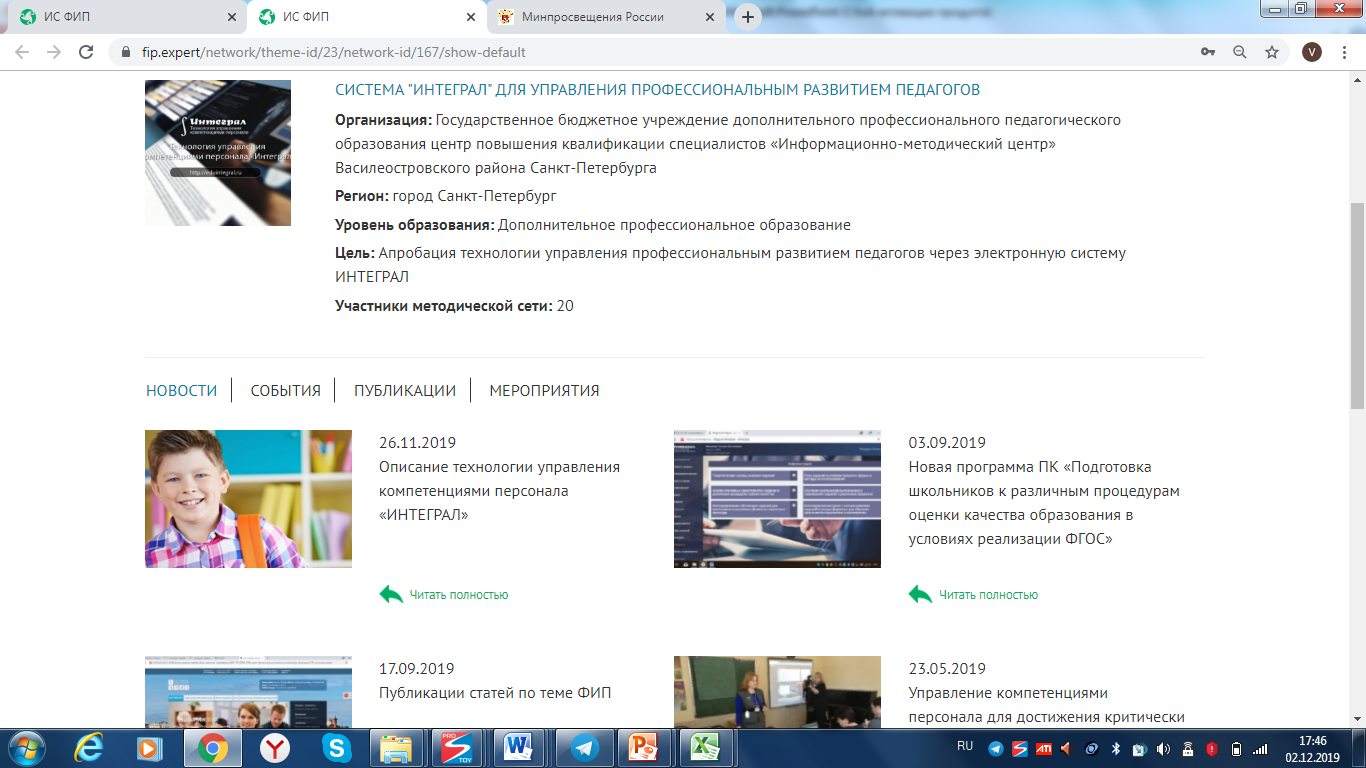 39
Механизмы вовлечения обучающихся 
в социальную практику, принятие решений
https://fip.expert/network/theme-id/20/network-id/147/show-default
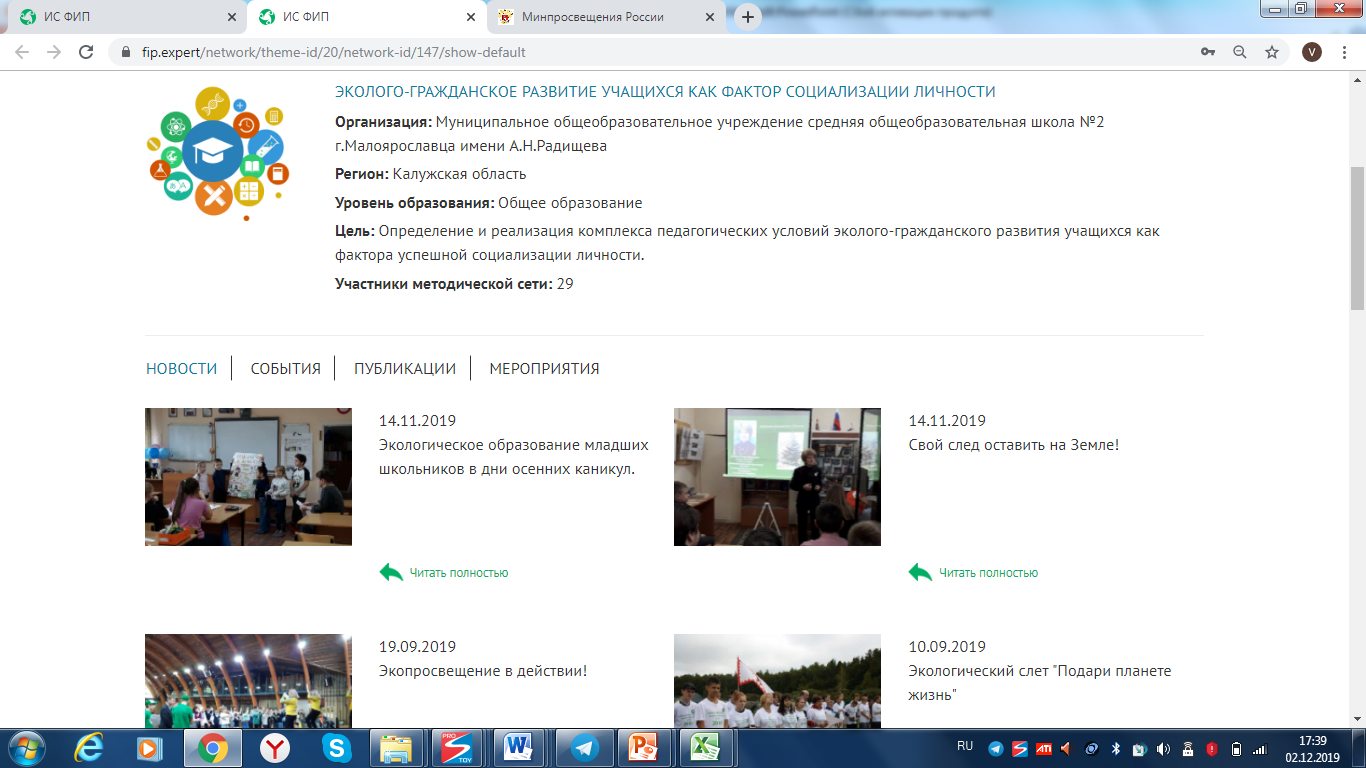 40
Новые профили подготовки кадров 
в профессиональном образовании
https://fip.expert/network/theme-id/77/network-id/457/show-default
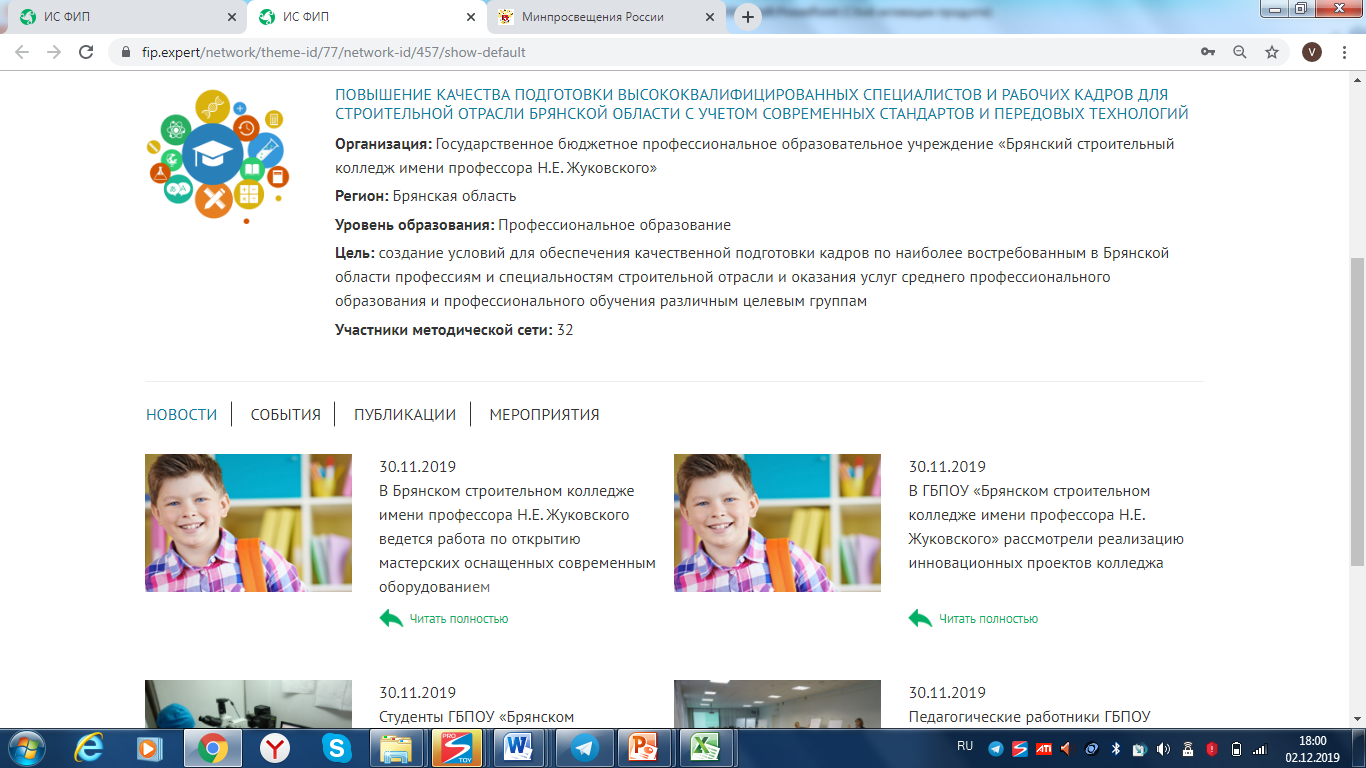 41
Развитие сети образовательных организаций
https://fip.expert/network/theme-id/83/network-id/434/show-default
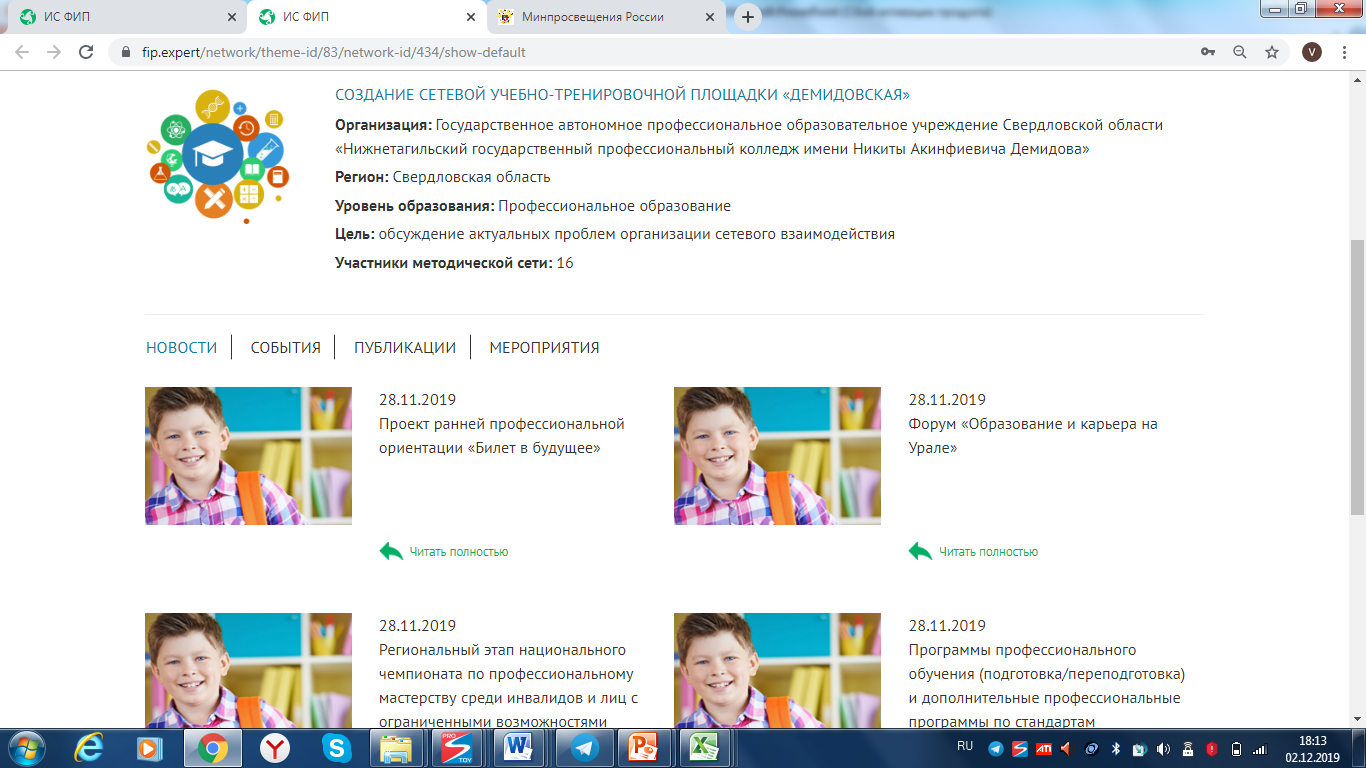 42
Иная инновационная деятельность
https://fip.expert/network/theme-id/18/network-id/415/show-default
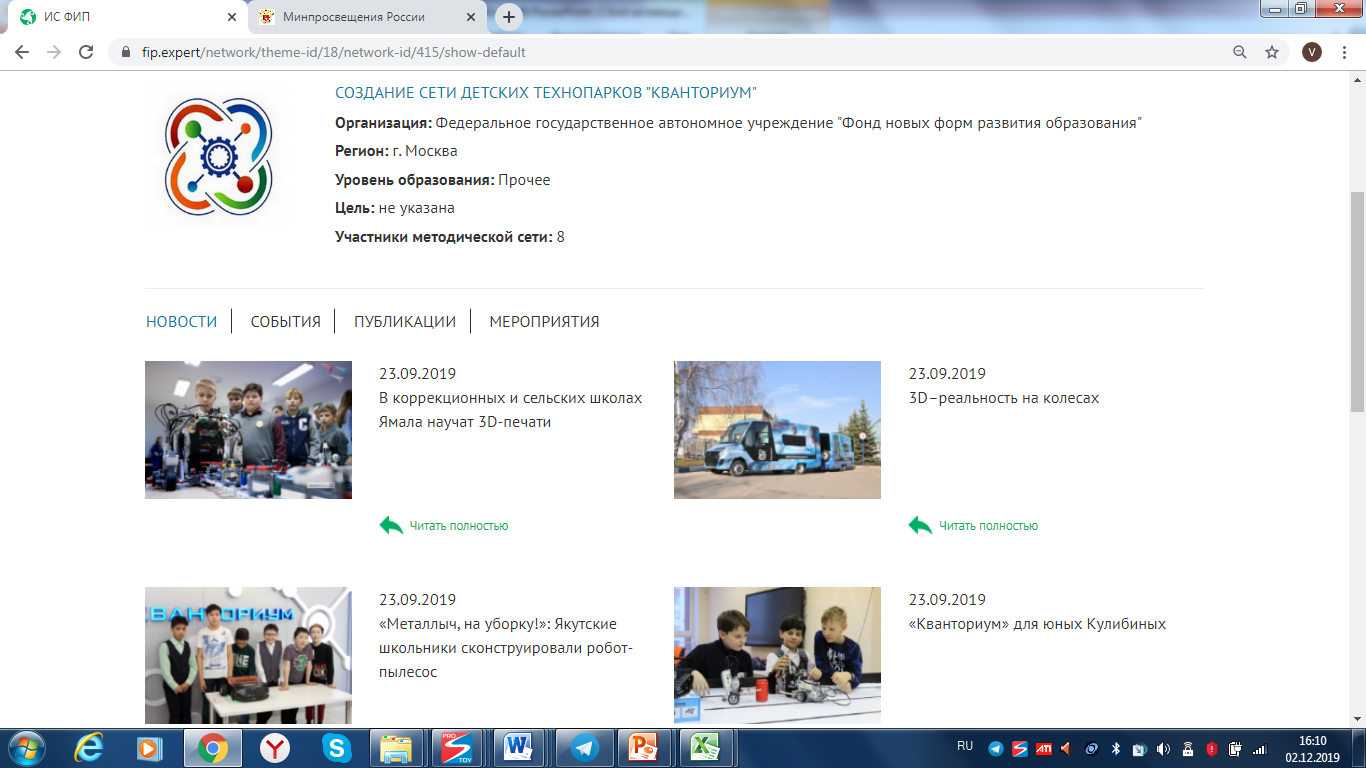 43
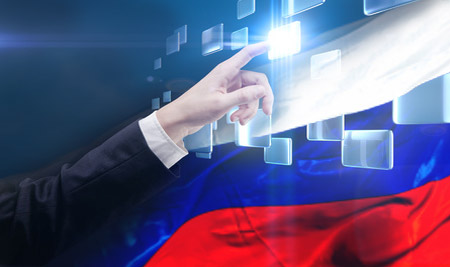 Иная инновационная деятельность в сфере образования
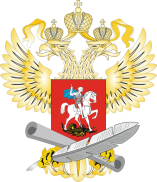 СПАСИБО ЗА
ВНИМАНИЕ!
3